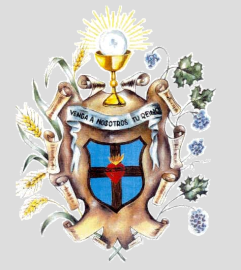 REFRANES EN FAMILIA
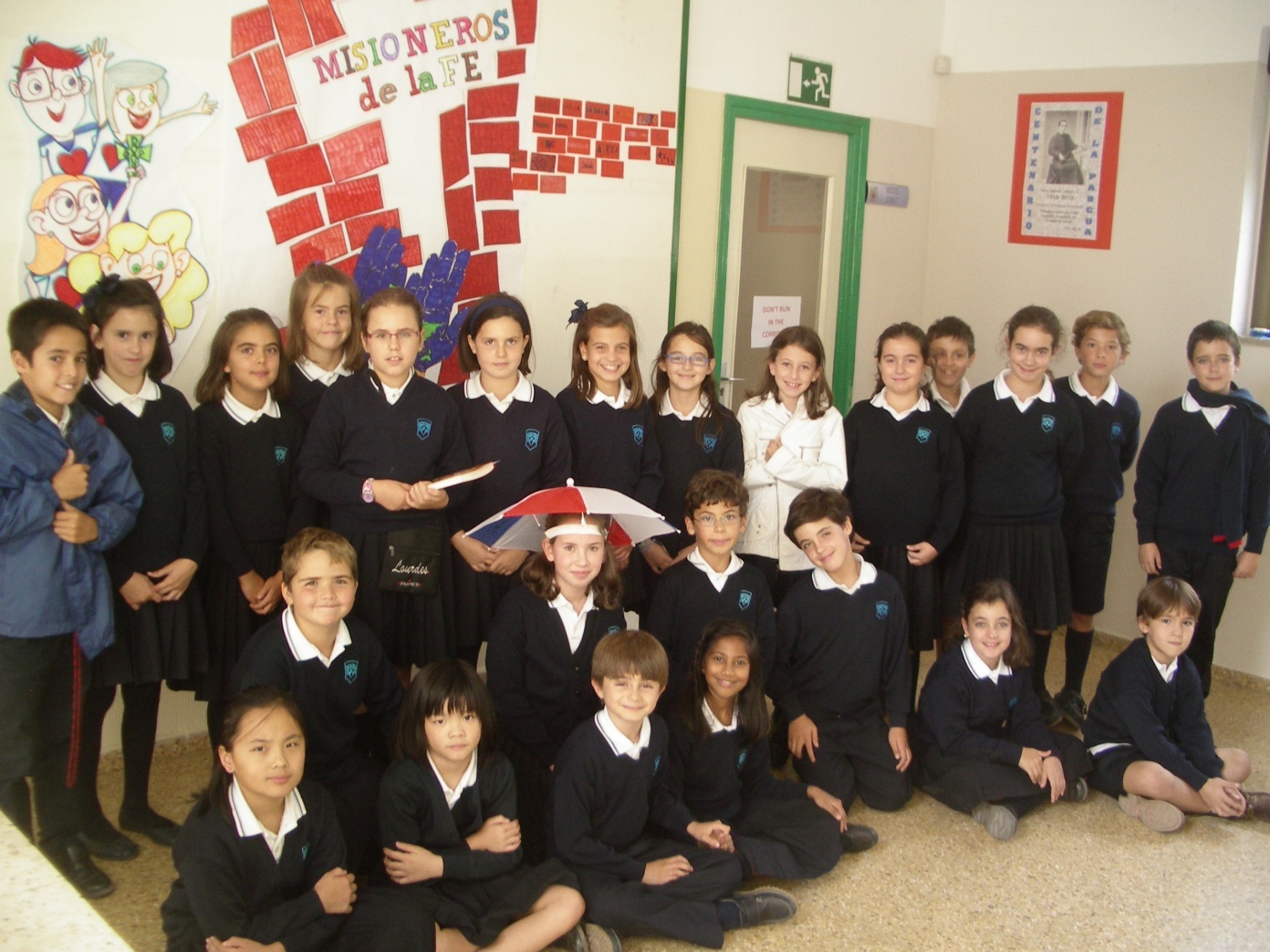 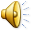 4º A  DE E.PRIMARIA A
COLEGIO APOSTOLADO DEL SAGRADO CORAZÓN DE JESÚS
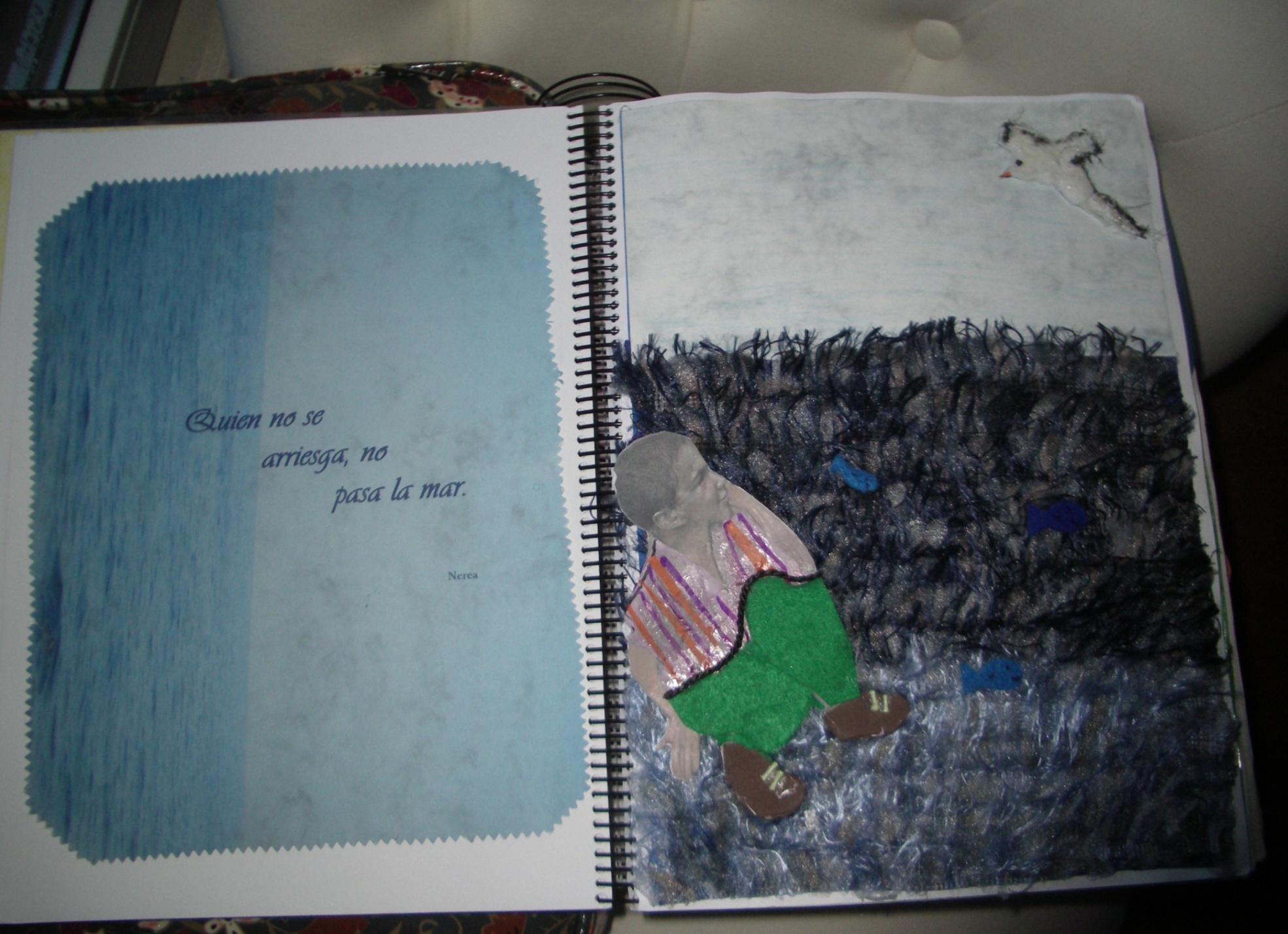 NEREA
COLEGIO APOSTOLADO DEL SAGRADO CORAZÓN DE JESÚS. 4º A
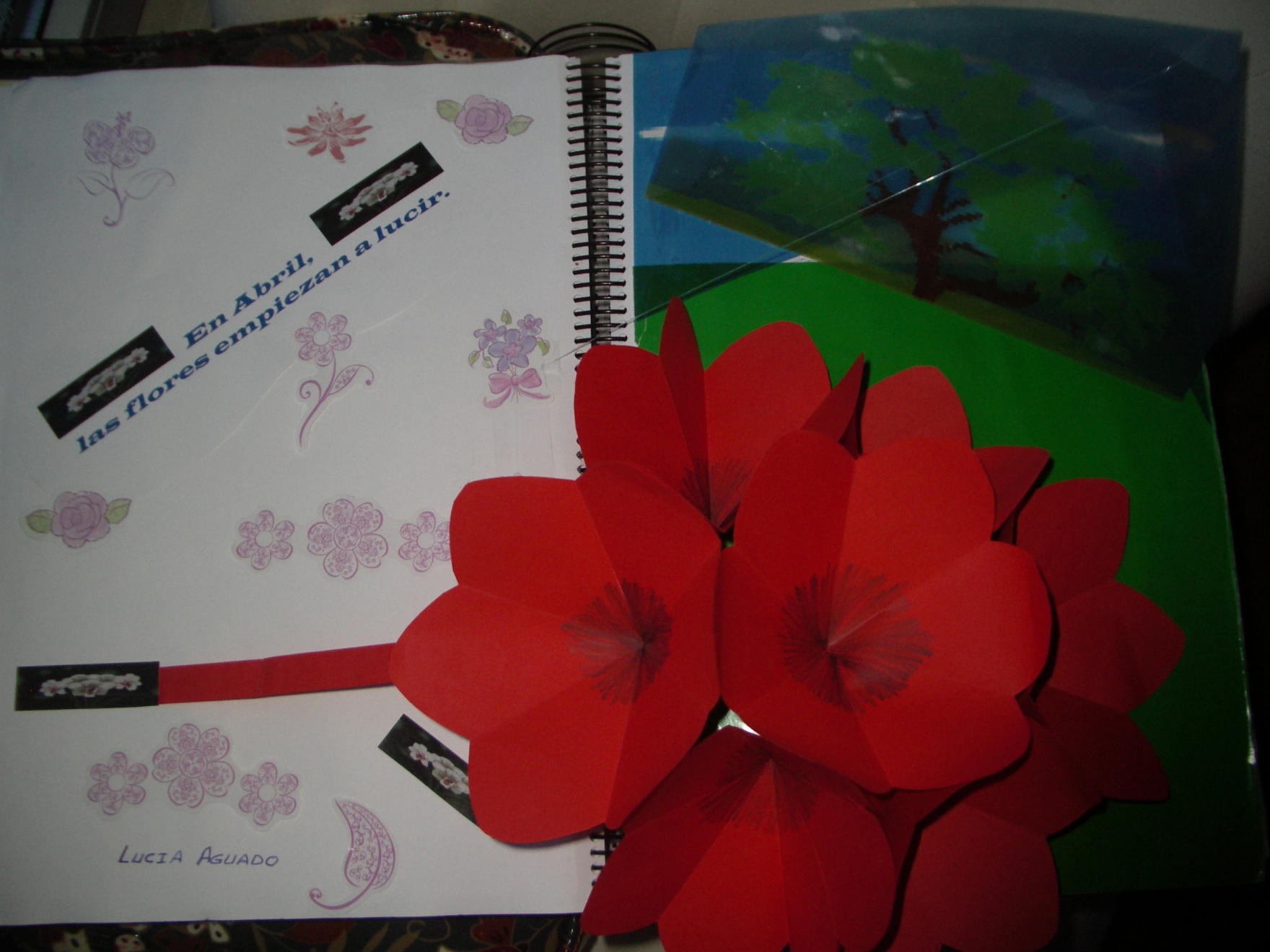 COLEGIO APOSTOLADO DEL SAGRADO CORAZÓN DE JESÚS. 4º A
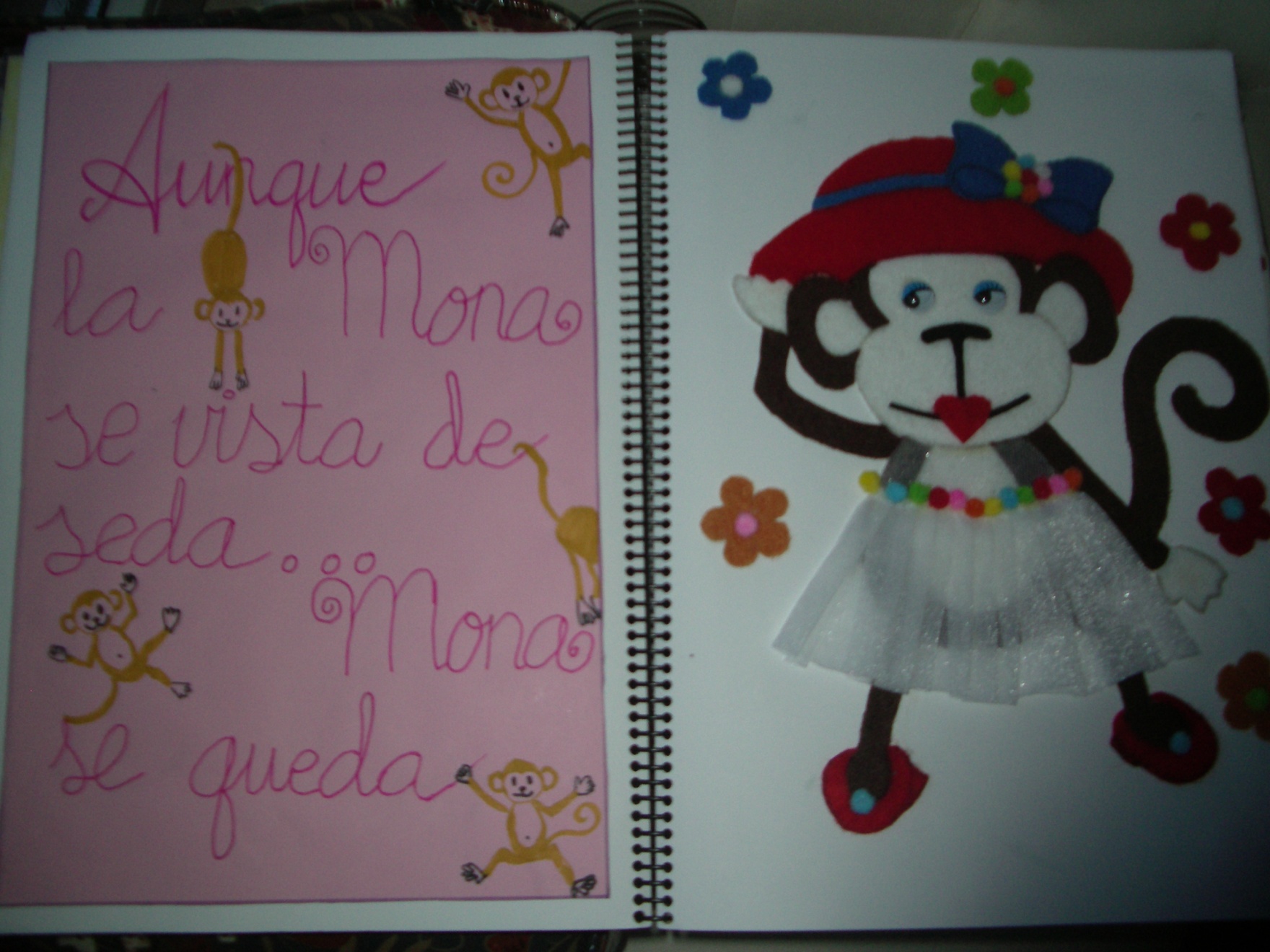 BEATRIZ
COLEGIO APOSTOLADO DEL SAGRADO CORAZÓN DE JESÚS. 4º A
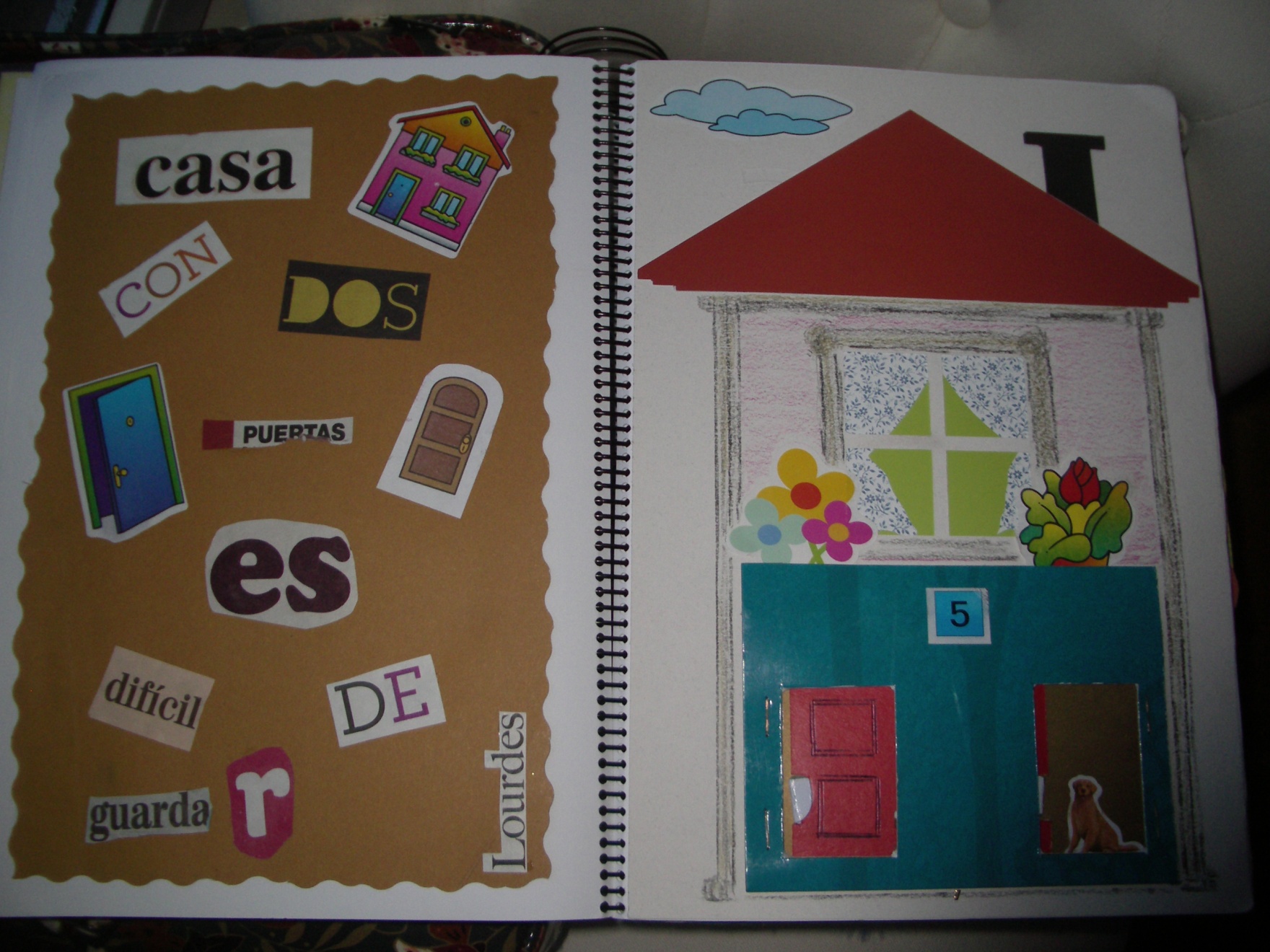 COLEGIO APOSTOLADO DEL SAGRADO CORAZÓN DE JESÚS. 4º A
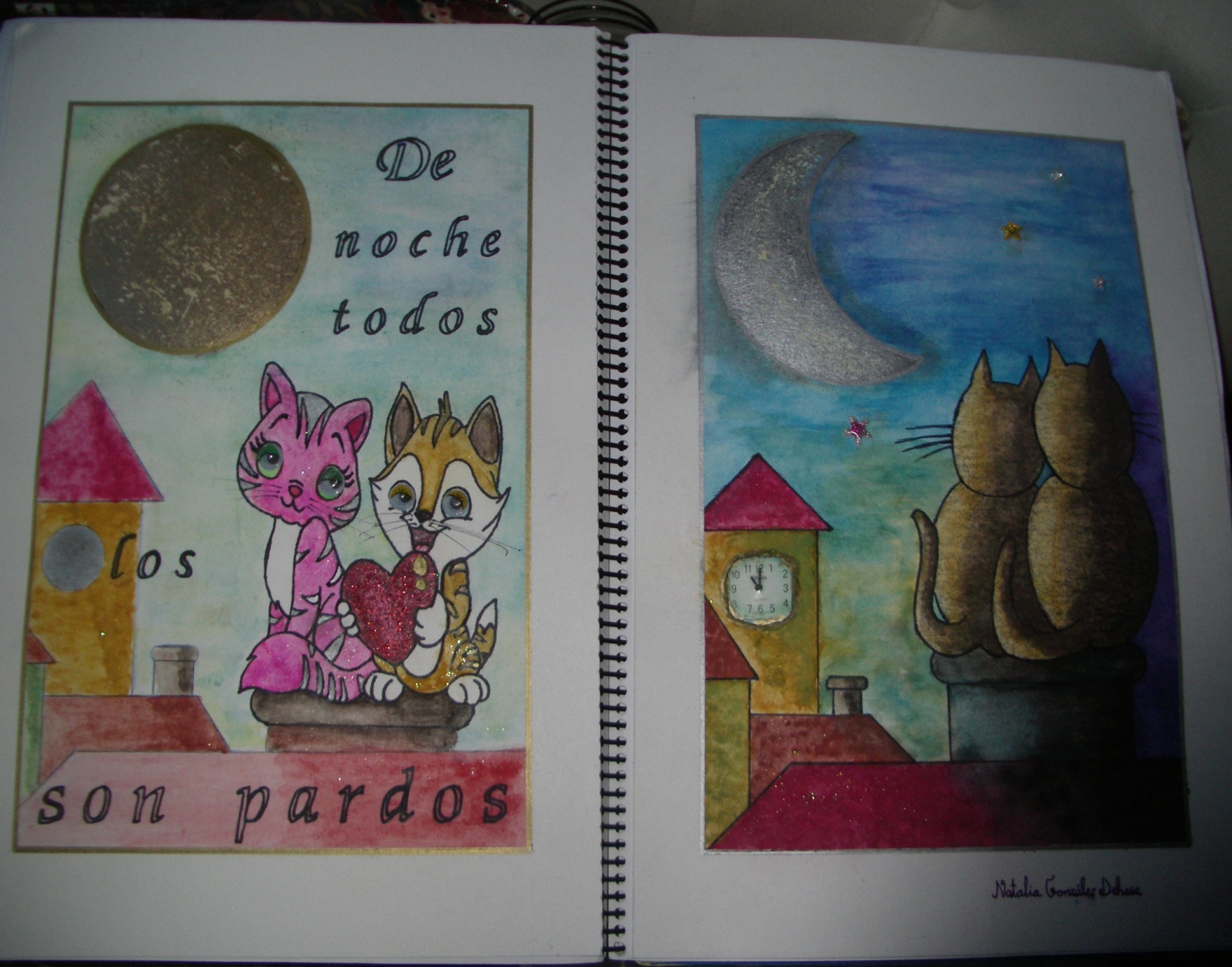 NATALIA
COLEGIO APOSTOLADO DEL SAGRADO CORAZÓN DE JESÚS. 4º A
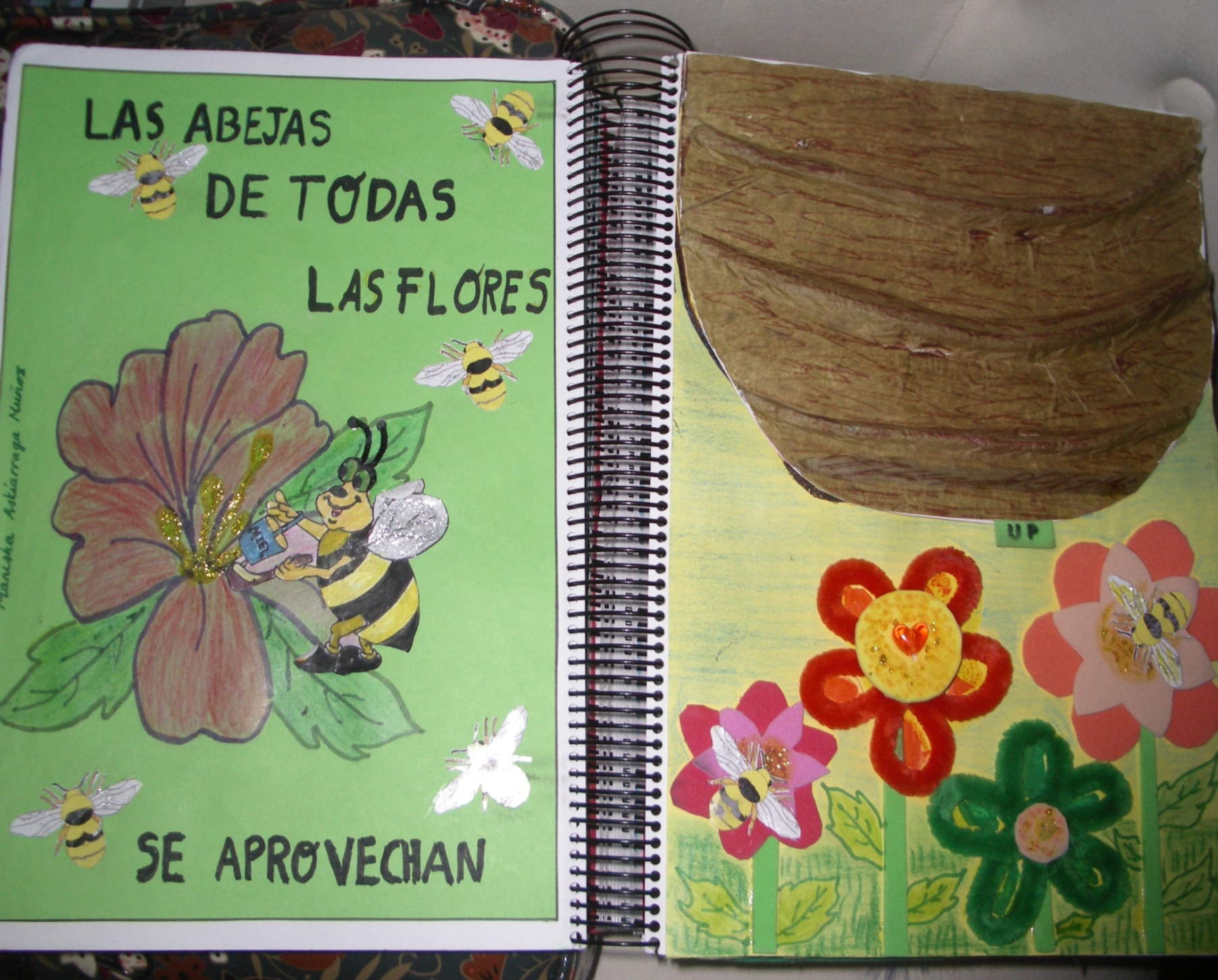 COLEGIO APOSTOLADO DEL SAGRADO CORAZÓN DE JESÚS. 4º A
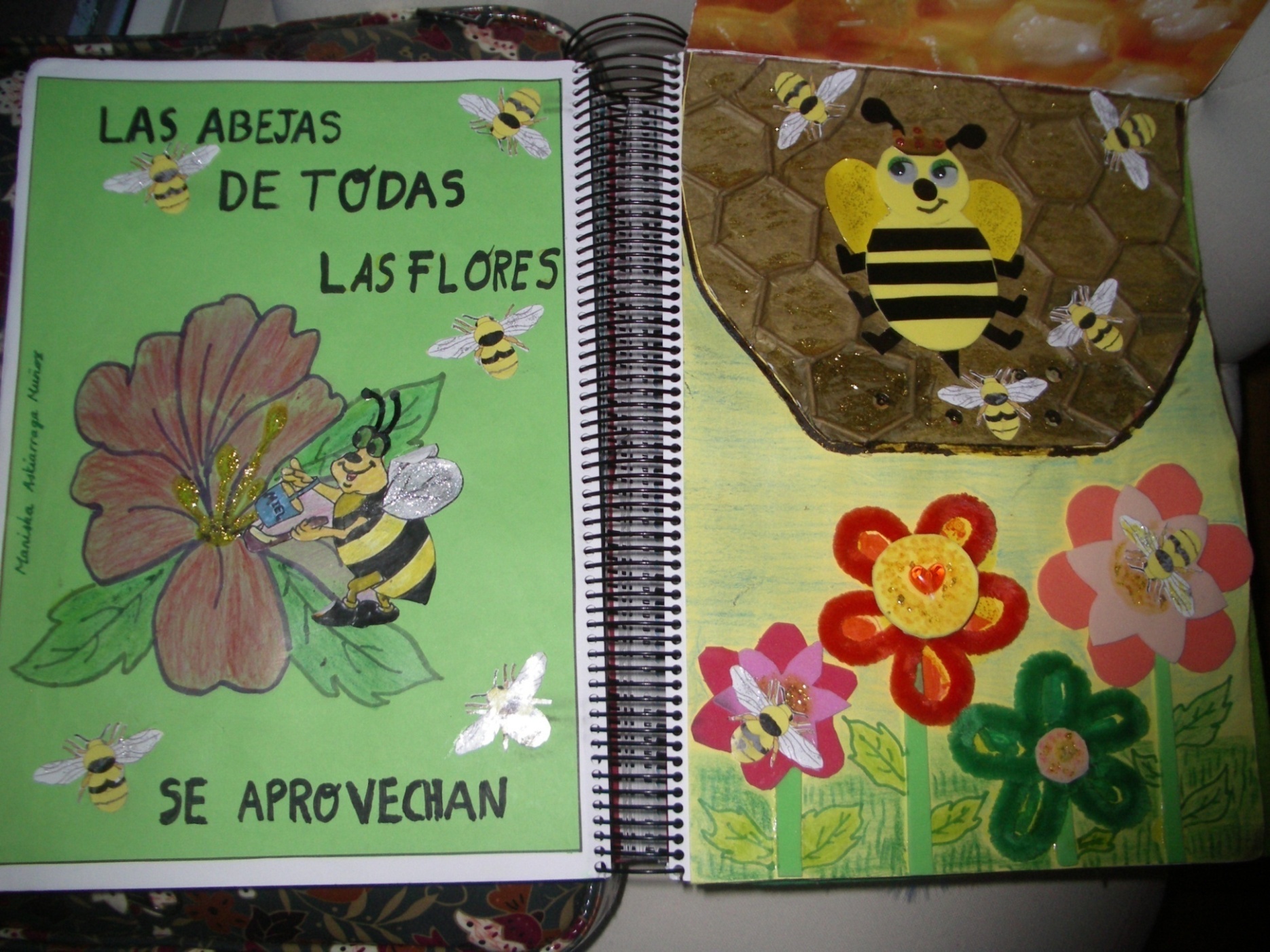 MANISHA
COLEGIO APOSTOLADO DEL SAGRADO CORAZÓN DE JESÚS. 4º A
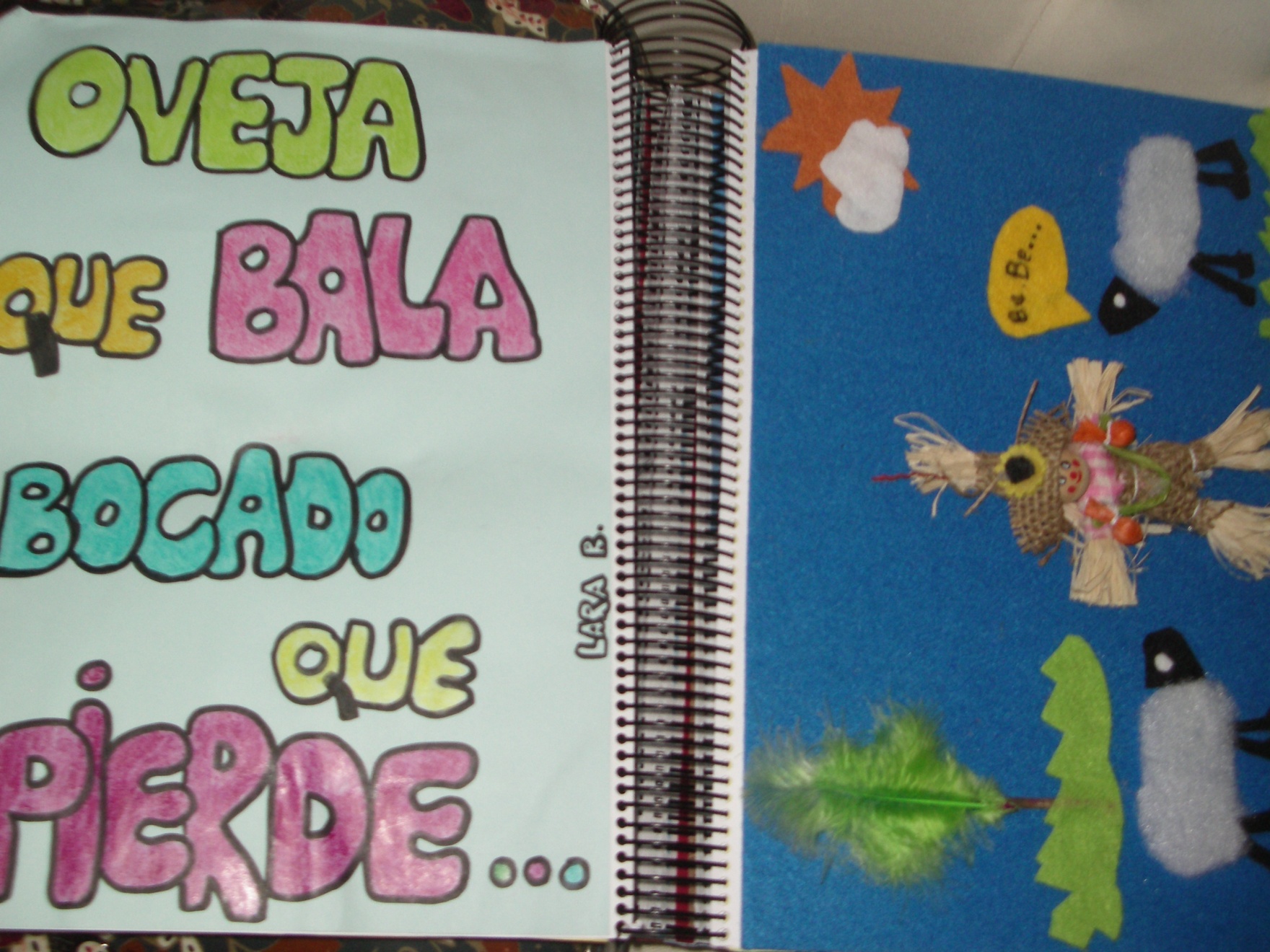 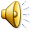 COLEGIO APOSTOLADO DEL SAGRADO CORAZÓN DE JESÚS. 4º A
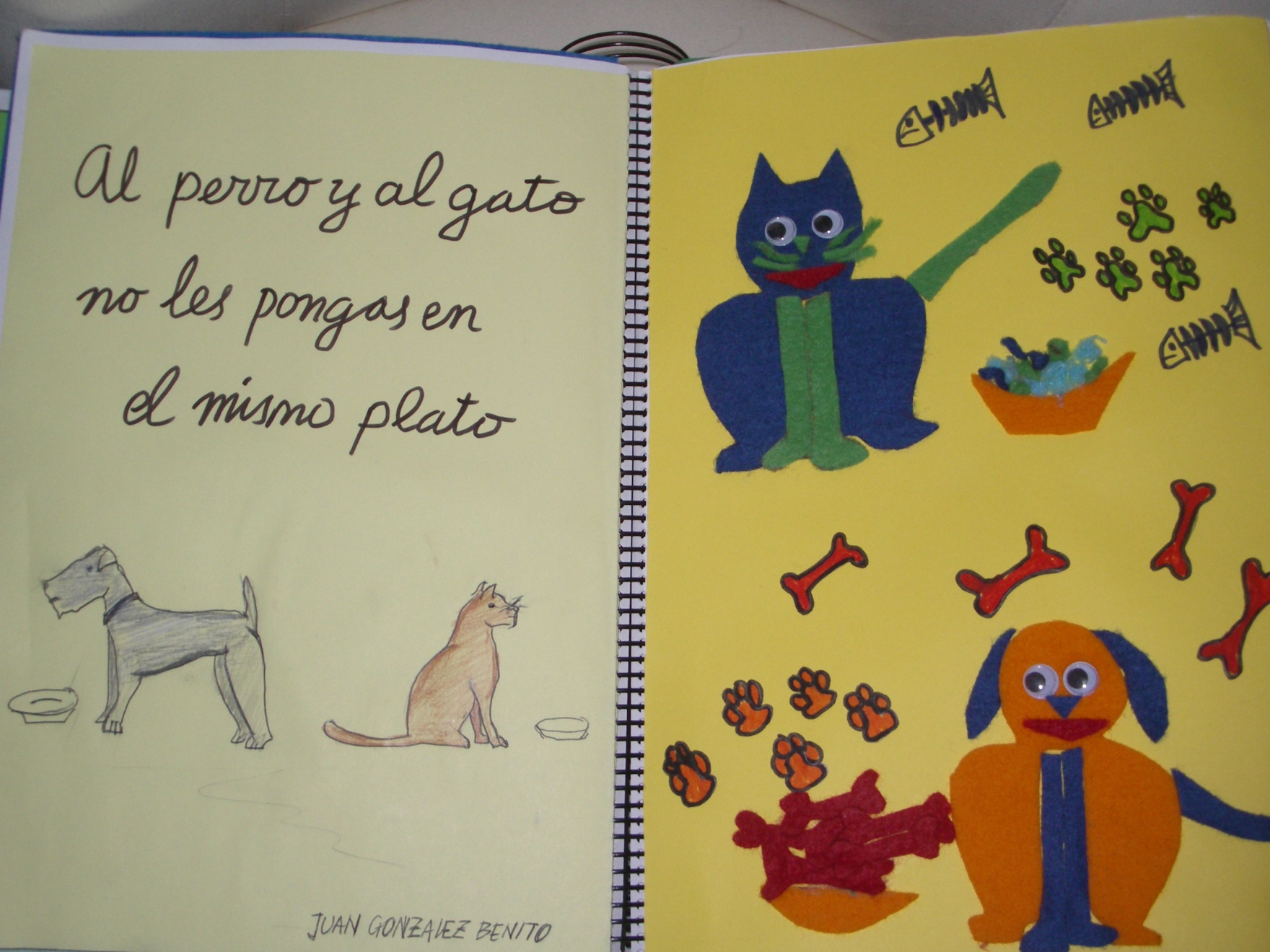 COLEGIO APOSTOLADO DEL SAGRADO CORAZÓN DE JESÚS. 4º A
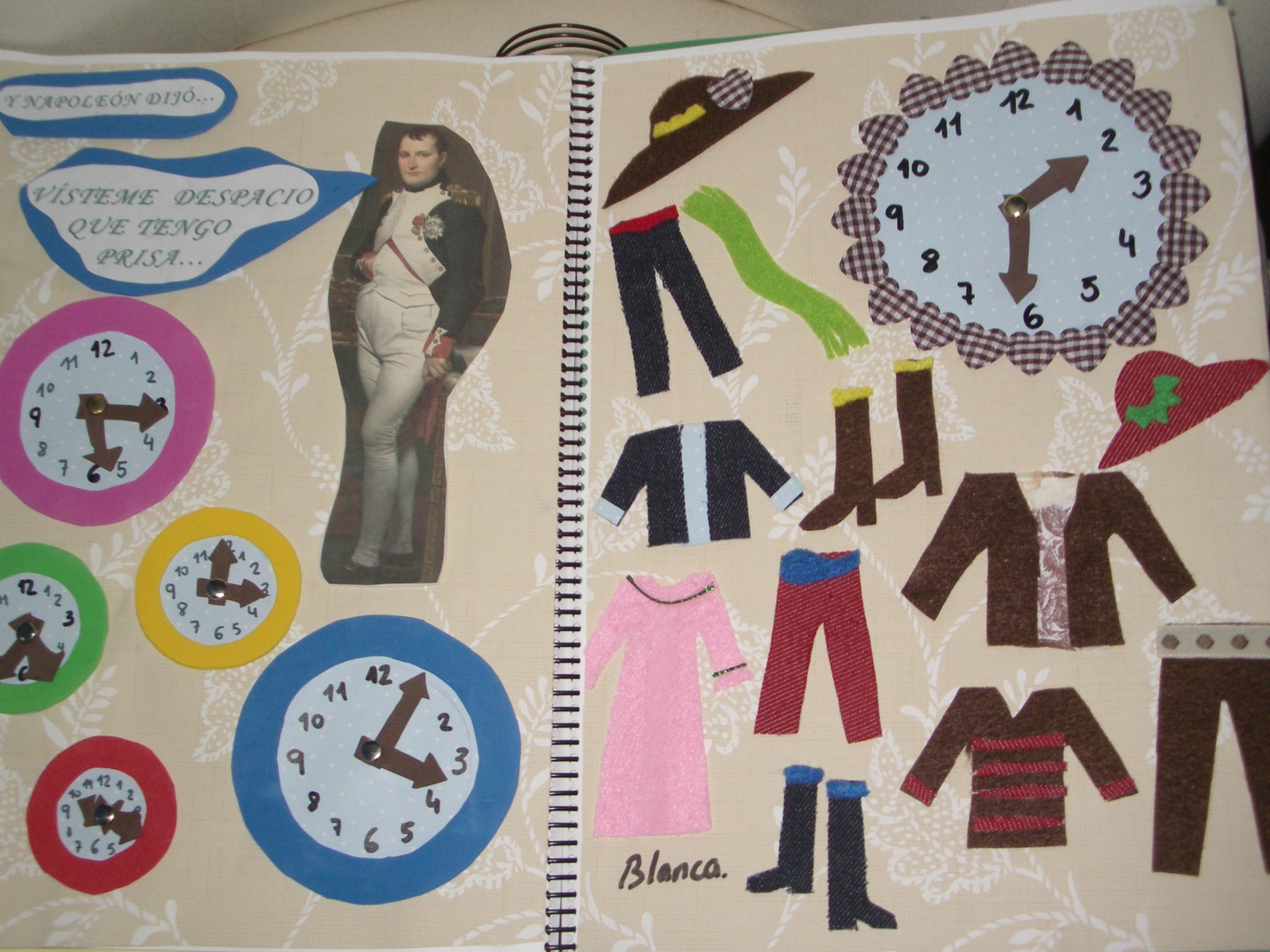 COLEGIO APOSTOLADO DEL SAGRADO CORAZÓN DE JESÚS. 4º A
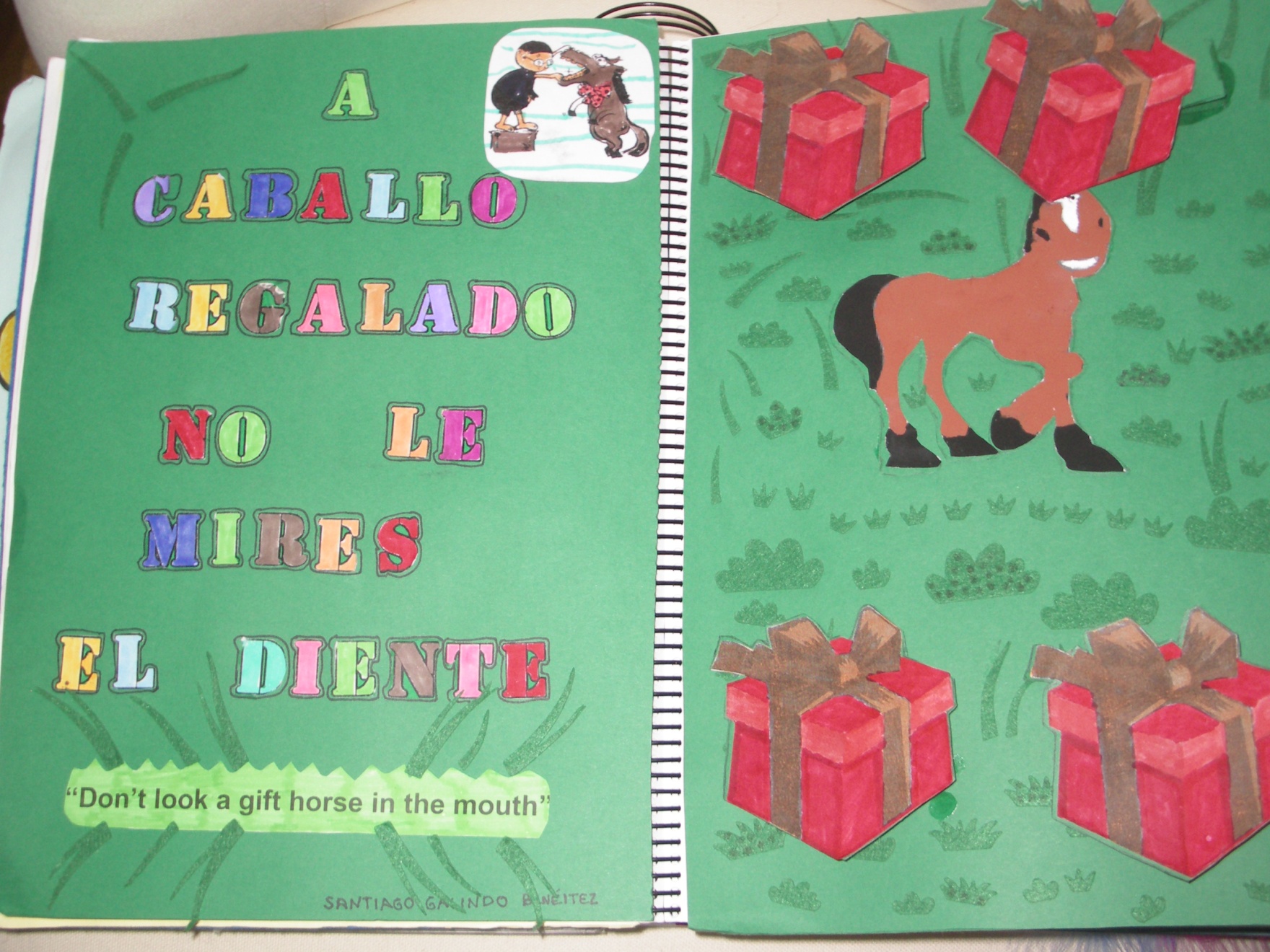 COLEGIO APOSTOLADO DEL SAGRADO CORAZÓN DE JESÚS. 4º A
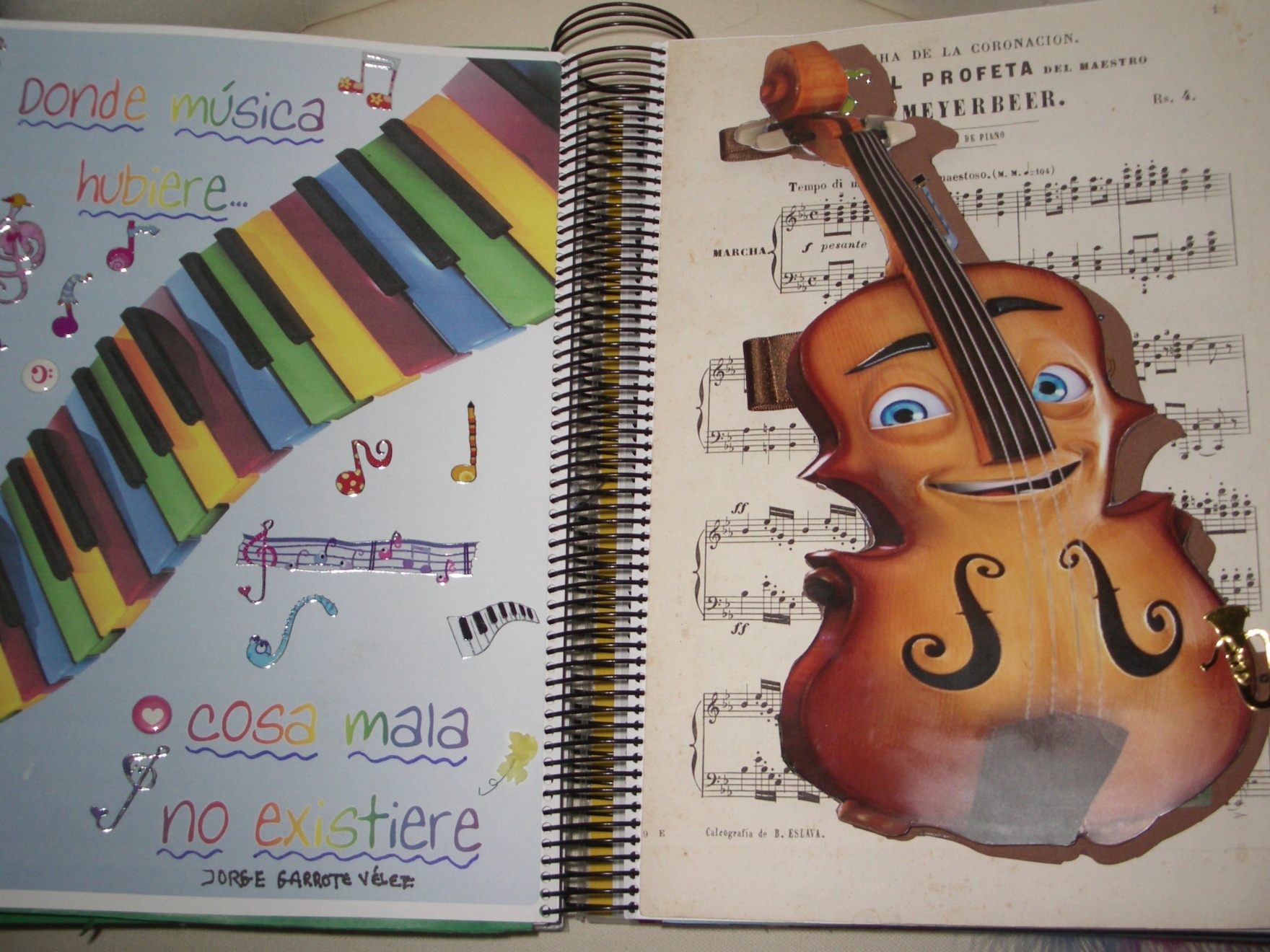 COLEGIO APOSTOLADO DEL SAGRADO CORAZÓN DE JESÚS. 4º A
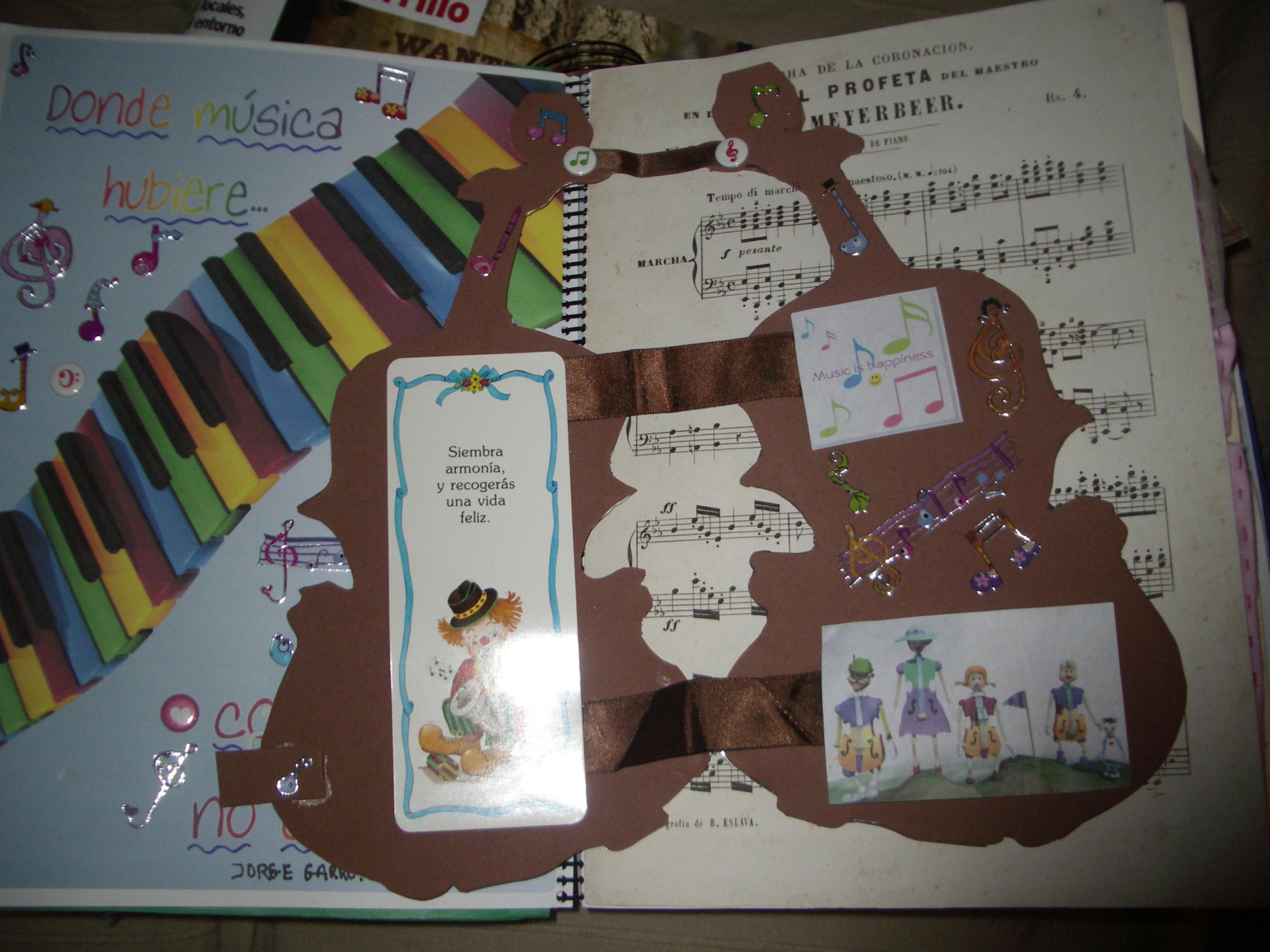 COLEGIO APOSTOLADO DEL SAGRADO CORAZÓN DE JESÚS. 4º A
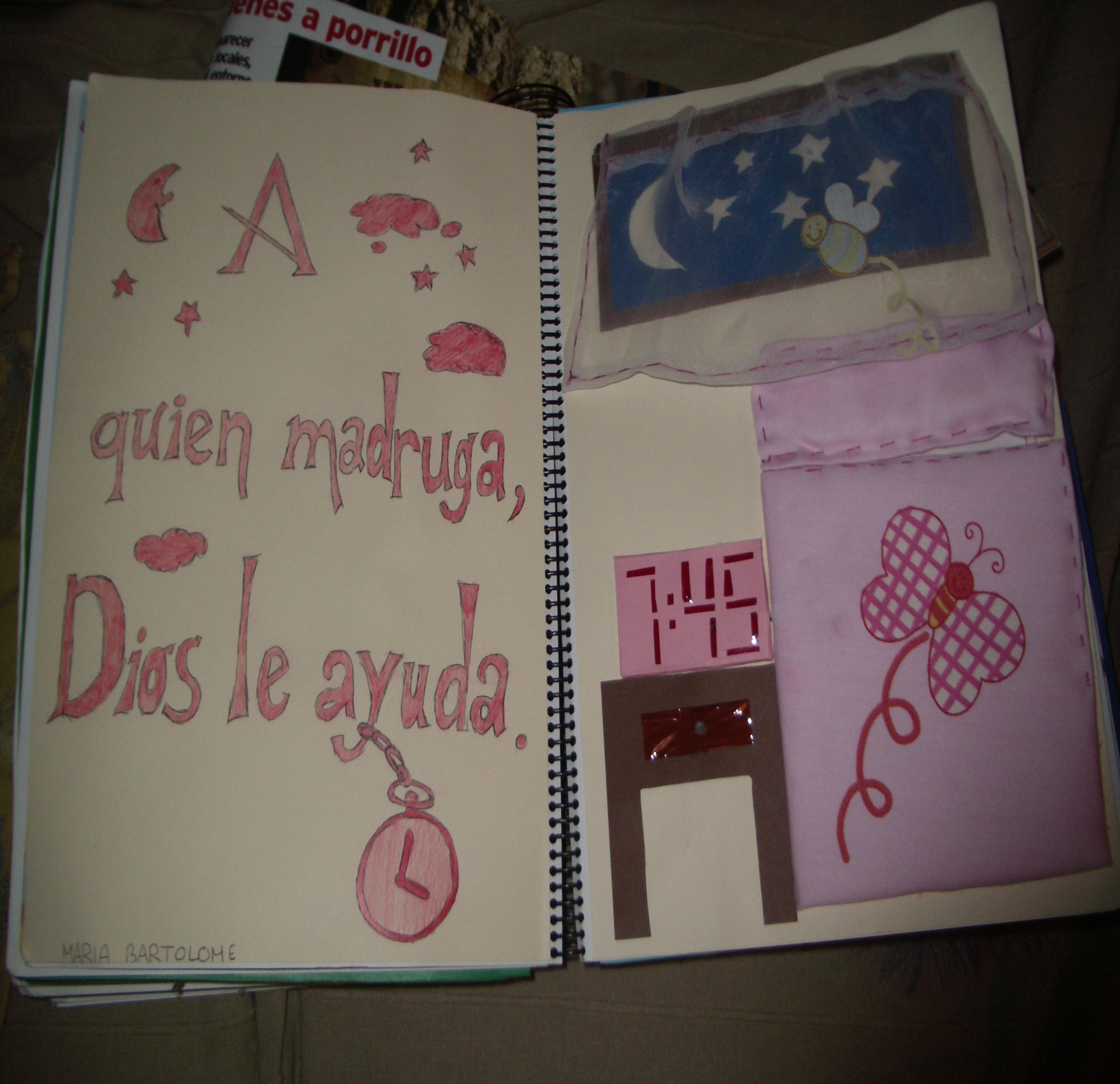 COLEGIO APOSTOLADO DEL SAGRADO CORAZÓN DE JESÚS. 4º A
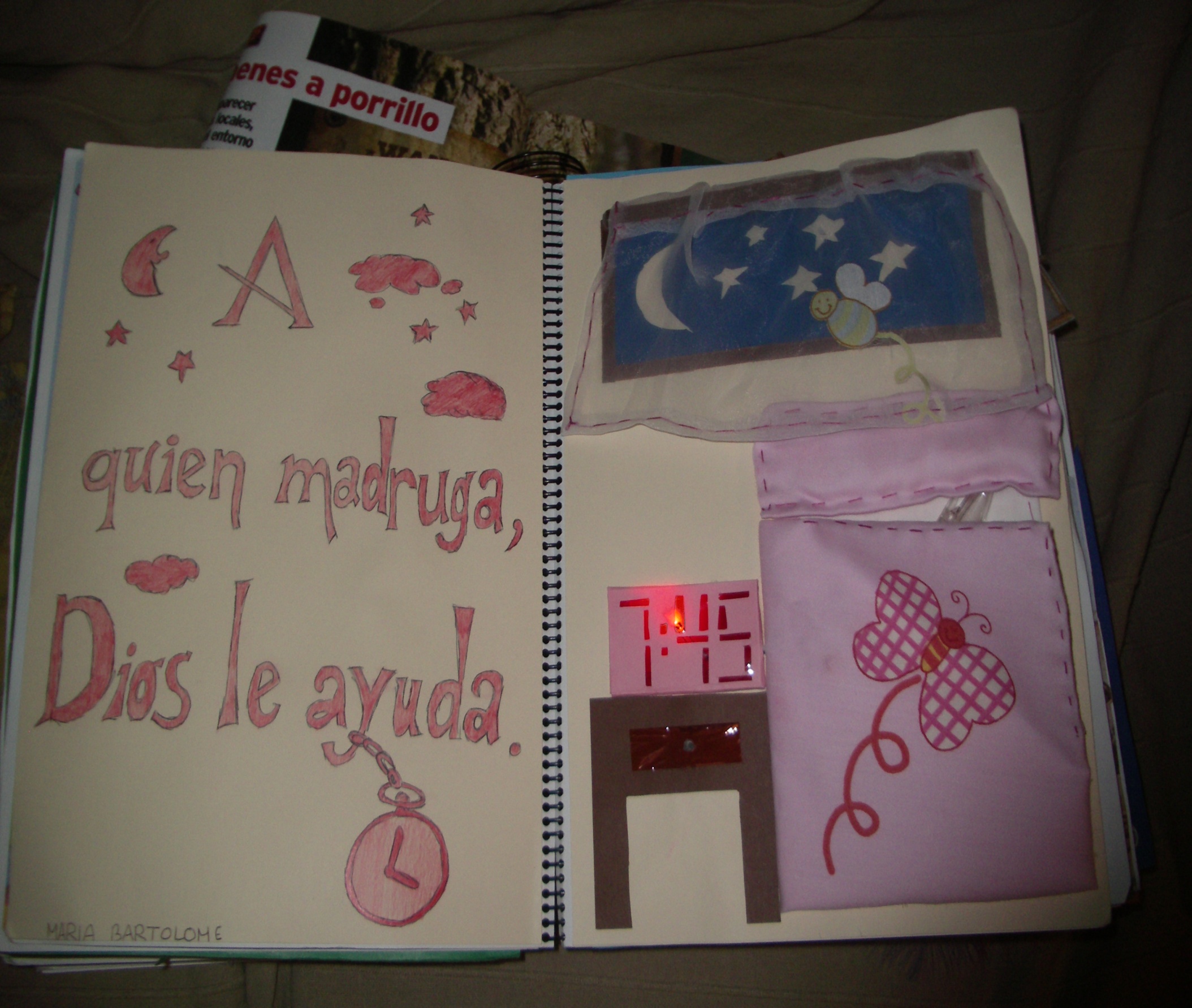 COLEGIO APOSTOLADO DEL SAGRADO CORAZÓN DE JESÚS. 4º A
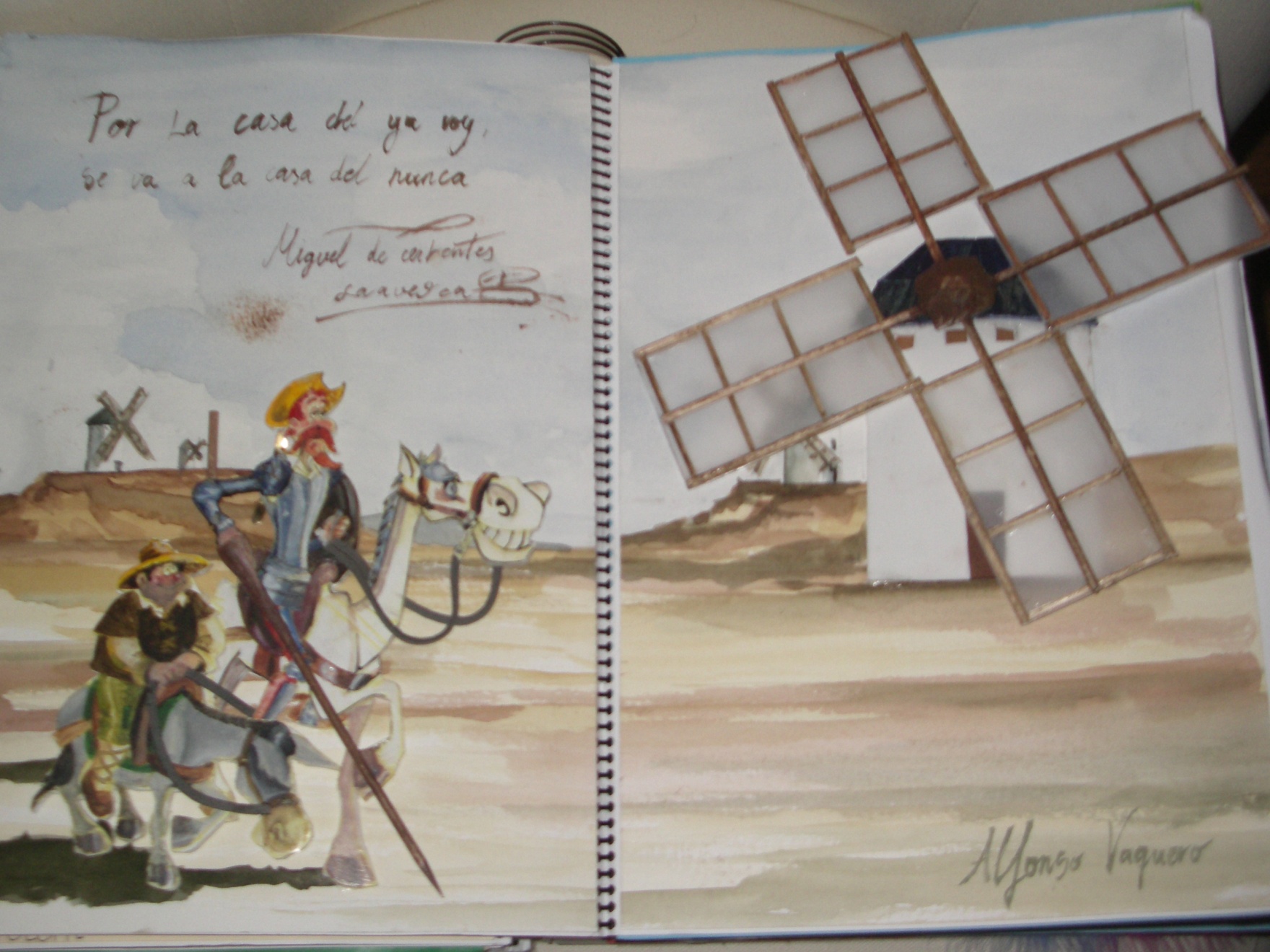 COLEGIO APOSTOLADO DEL SAGRADO CORAZÓN DE JESÚS. 4º A
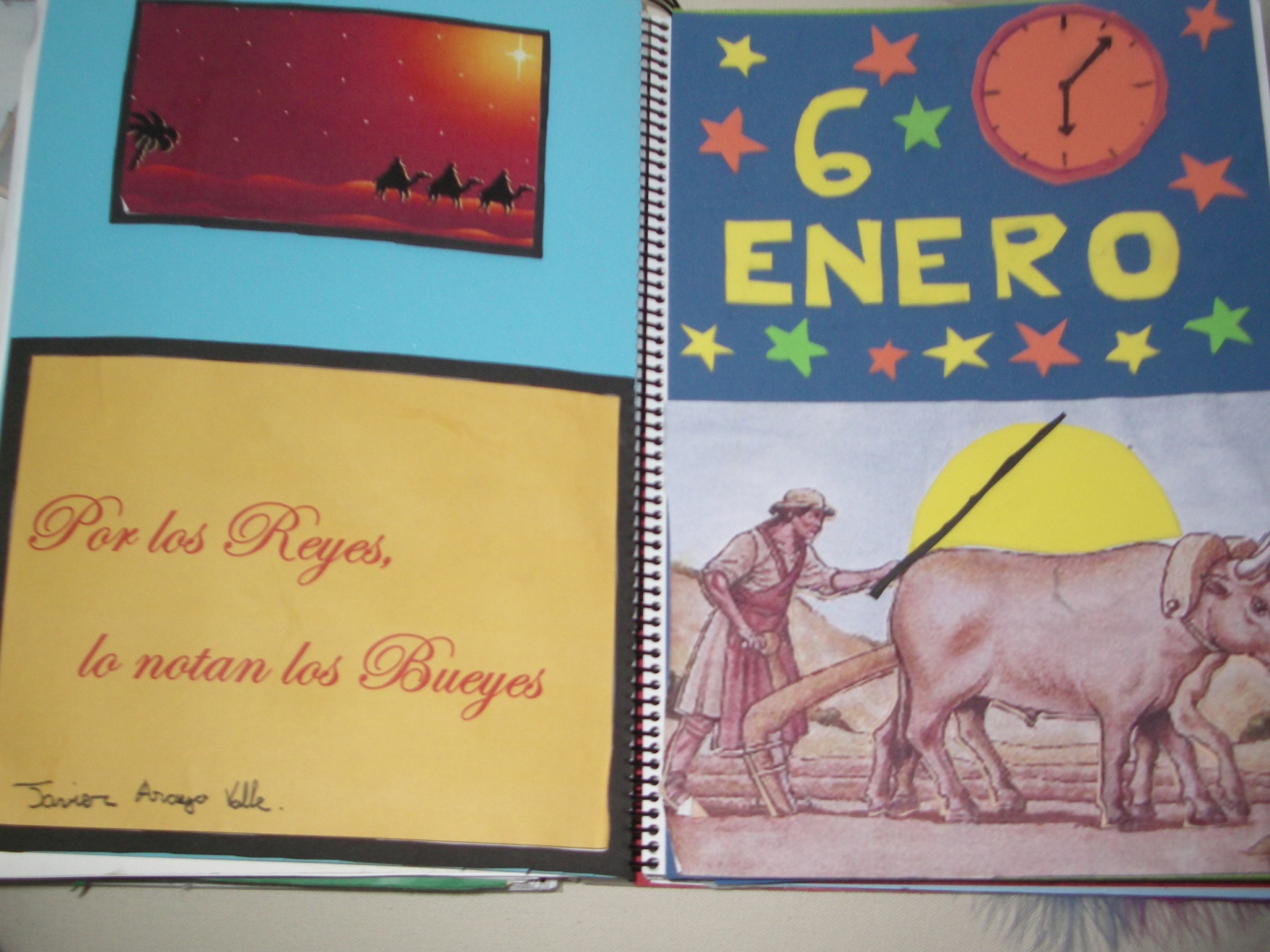 COLEGIO APOSTOLADO DEL SAGRADO CORAZÓN DE JESÚS. 4º A
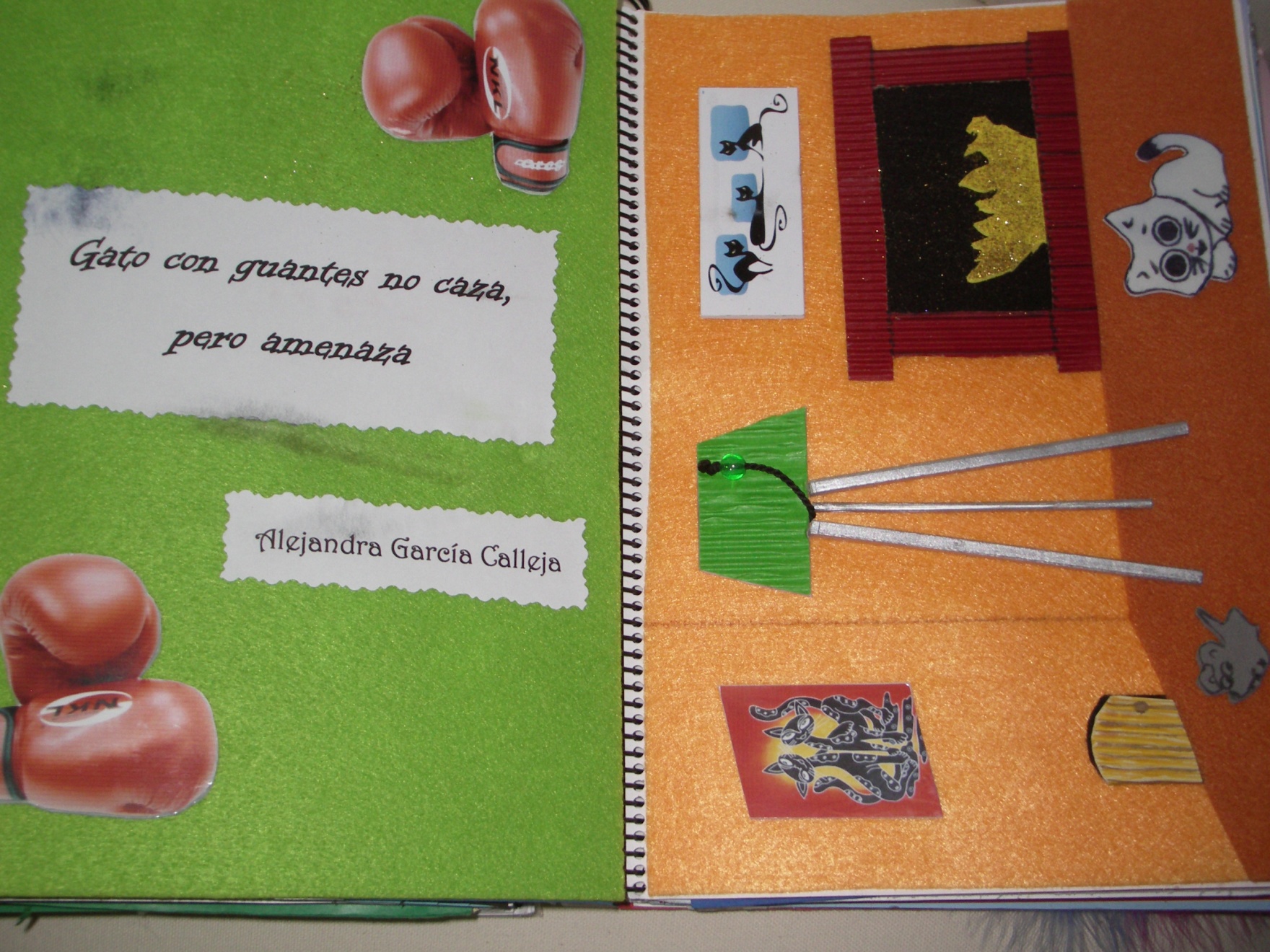 COLEGIO APOSTOLADO DEL SAGRADO CORAZÓN DE JESÚS. 4º A
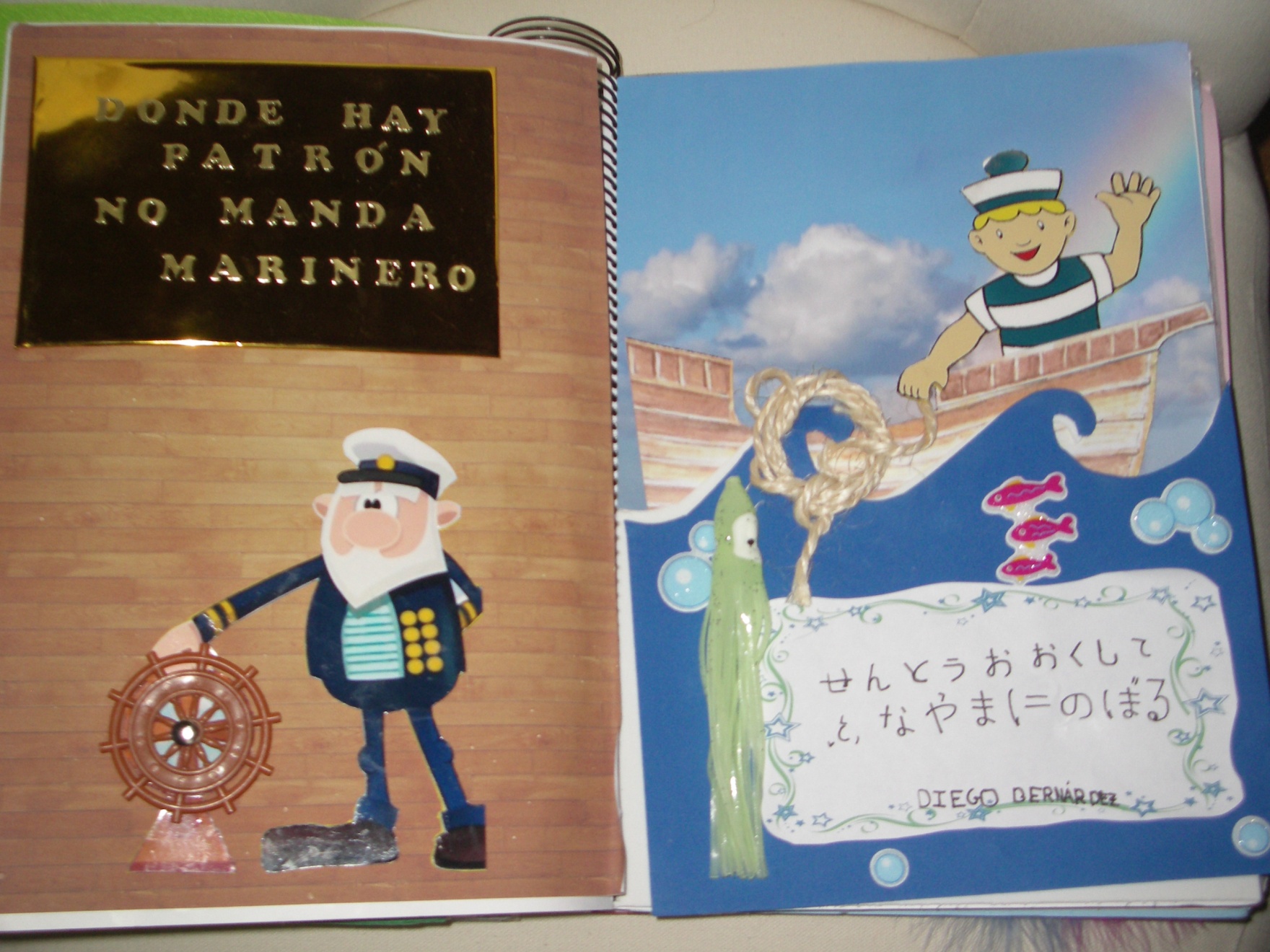 COLEGIO APOSTOLADO DEL SAGRADO CORAZÓN DE JESÚS. 4º A
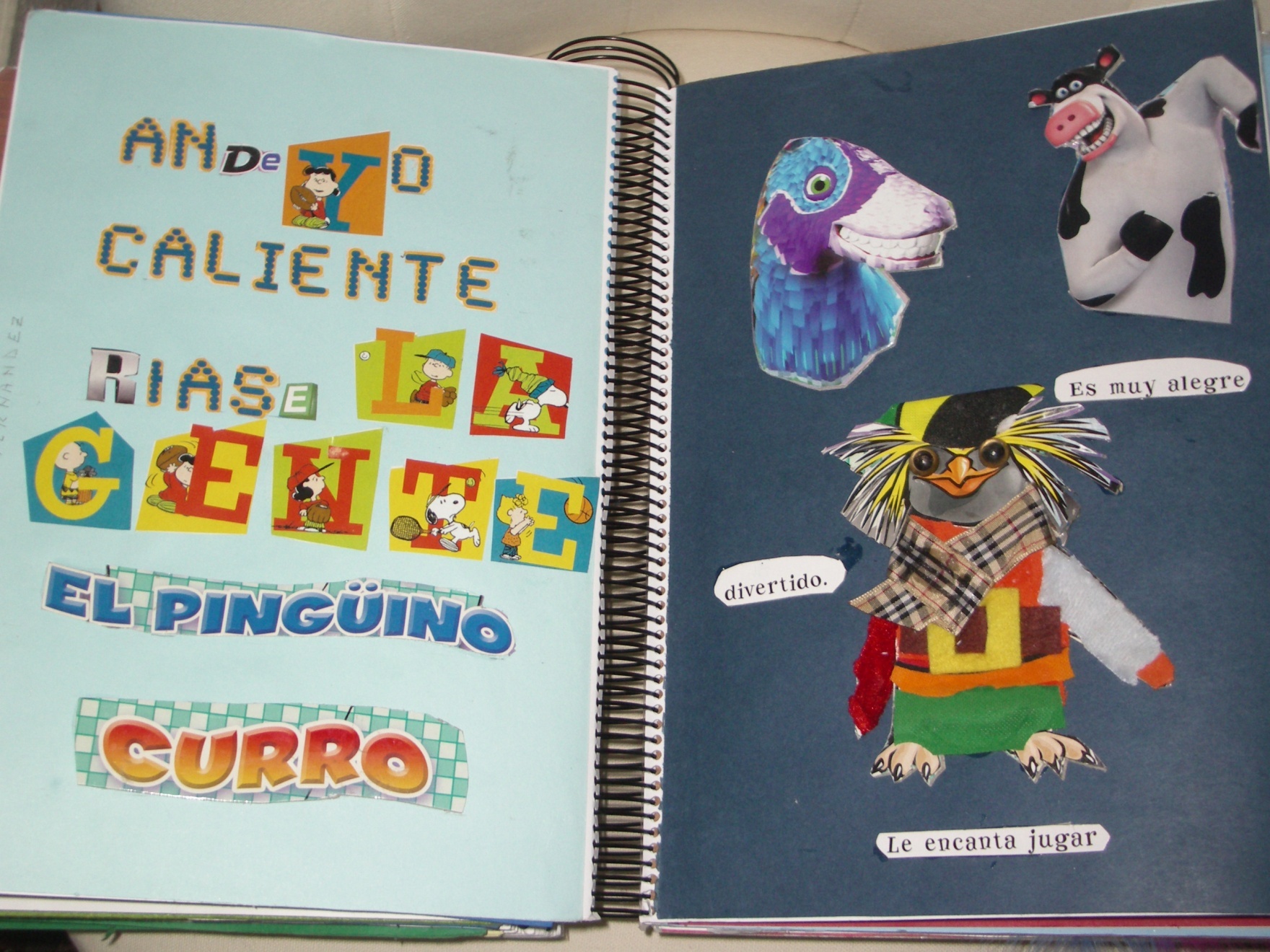 ÁLVARO
COLEGIO APOSTOLADO DEL SAGRADO CORAZÓN DE JESÚS. 4º A
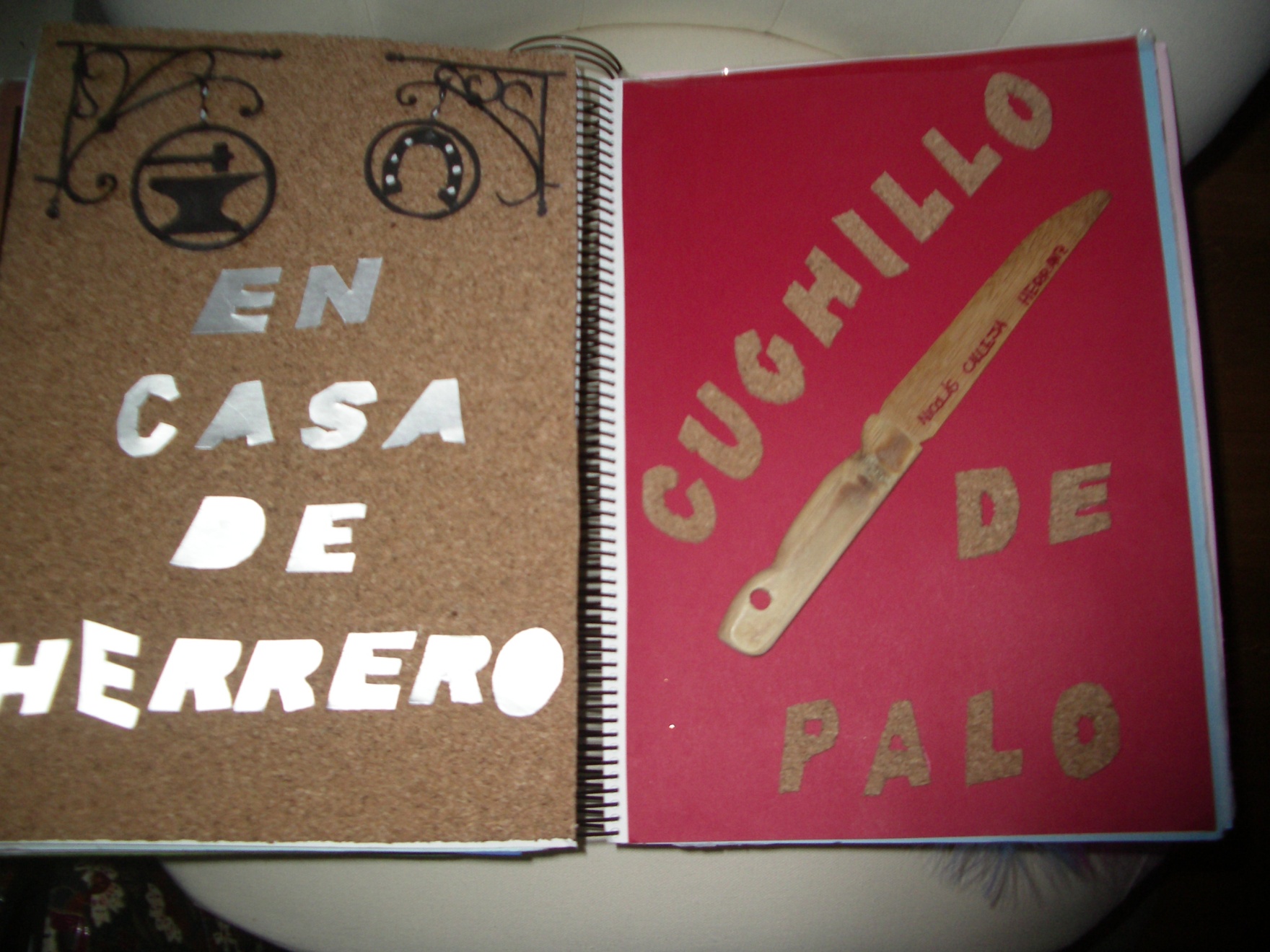 COLEGIO APOSTOLADO DEL SAGRADO CORAZÓN DE JESÚS. 4º A
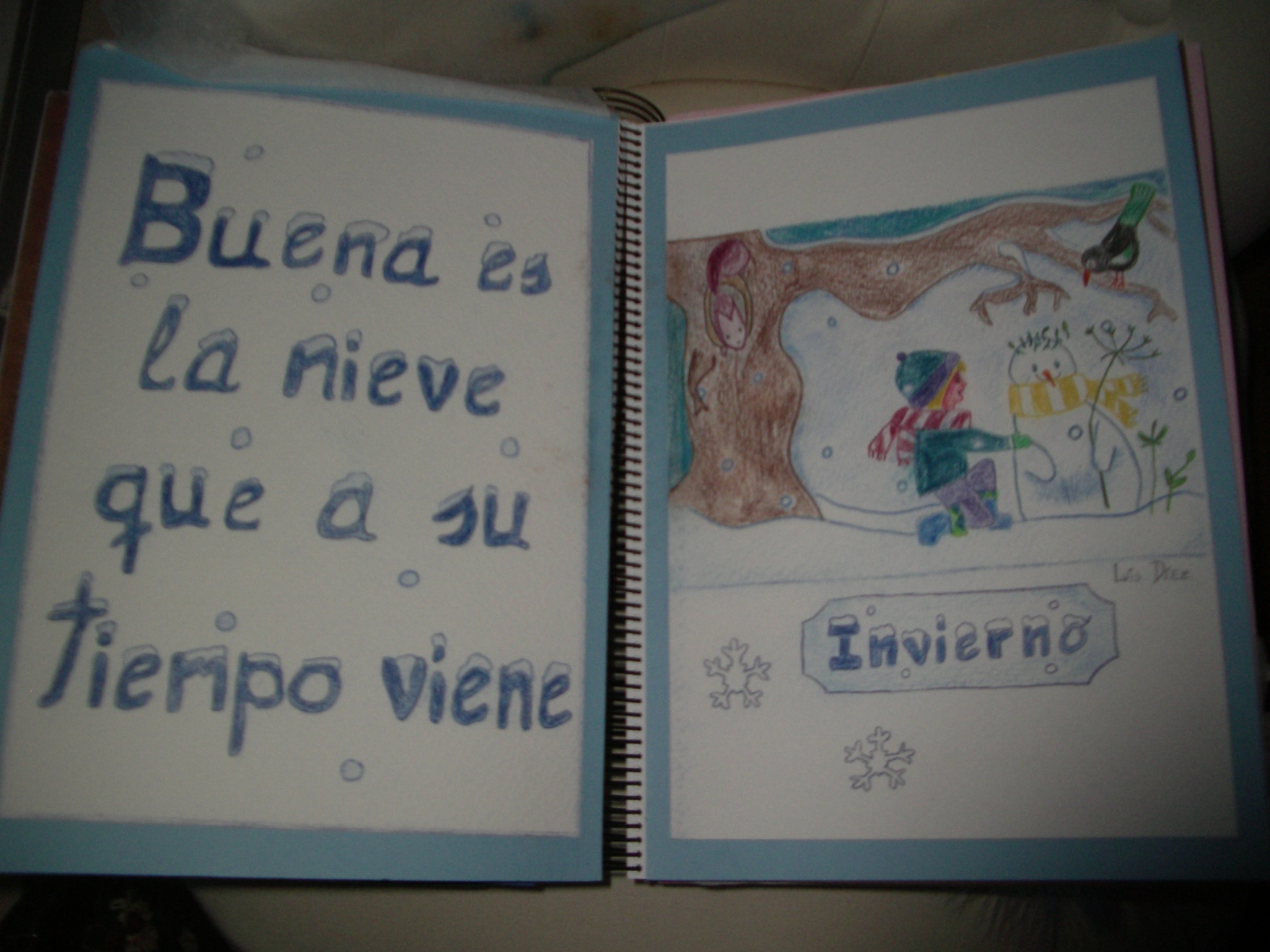 LUIS
COLEGIO APOSTOLADO DEL SAGRADO CORAZÓN DE JESÚS. 4º A
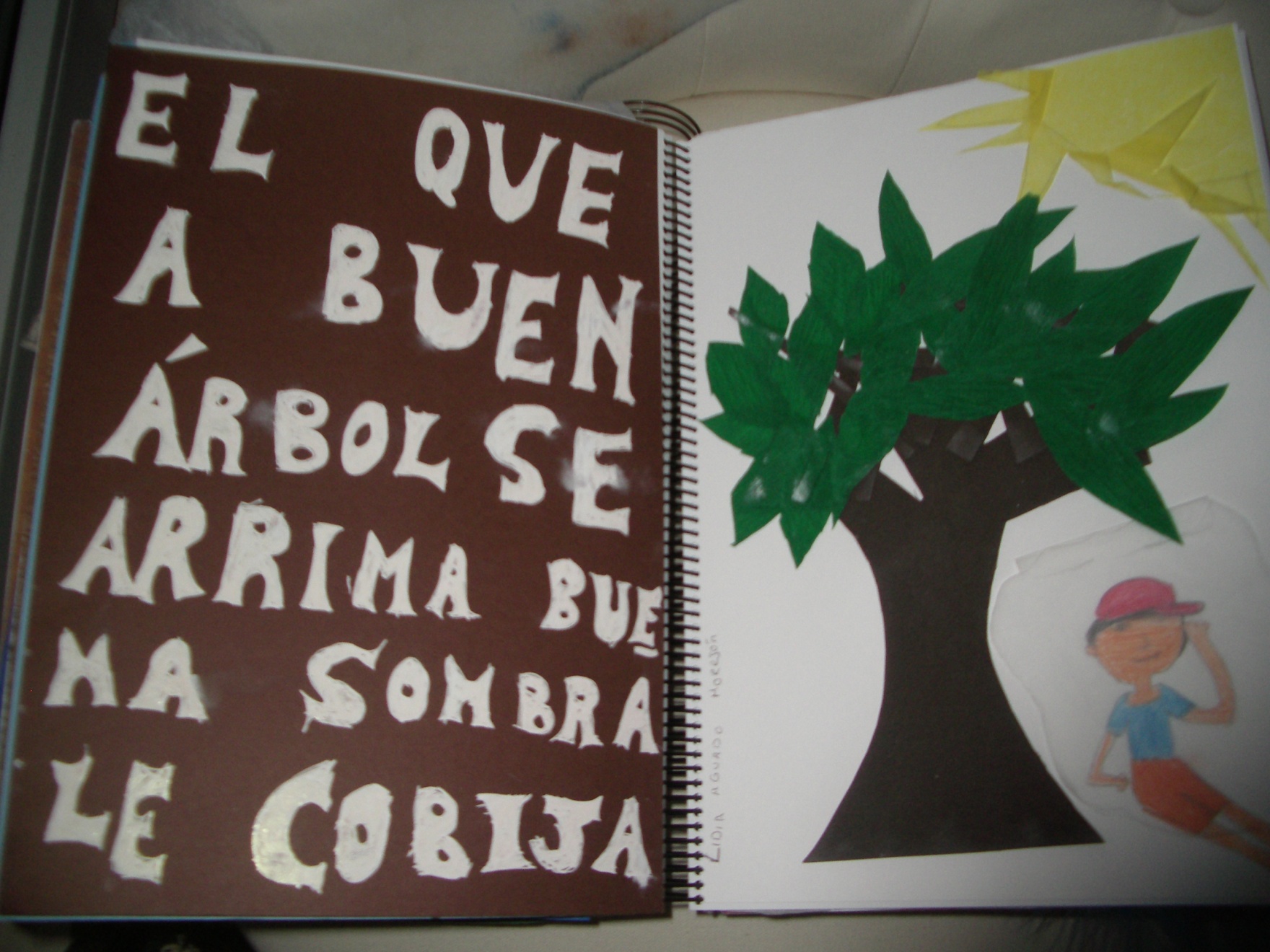 LIDIA
COLEGIO APOSTOLADO DEL SAGRADO CORAZÓN DE JESÚS. 4º A
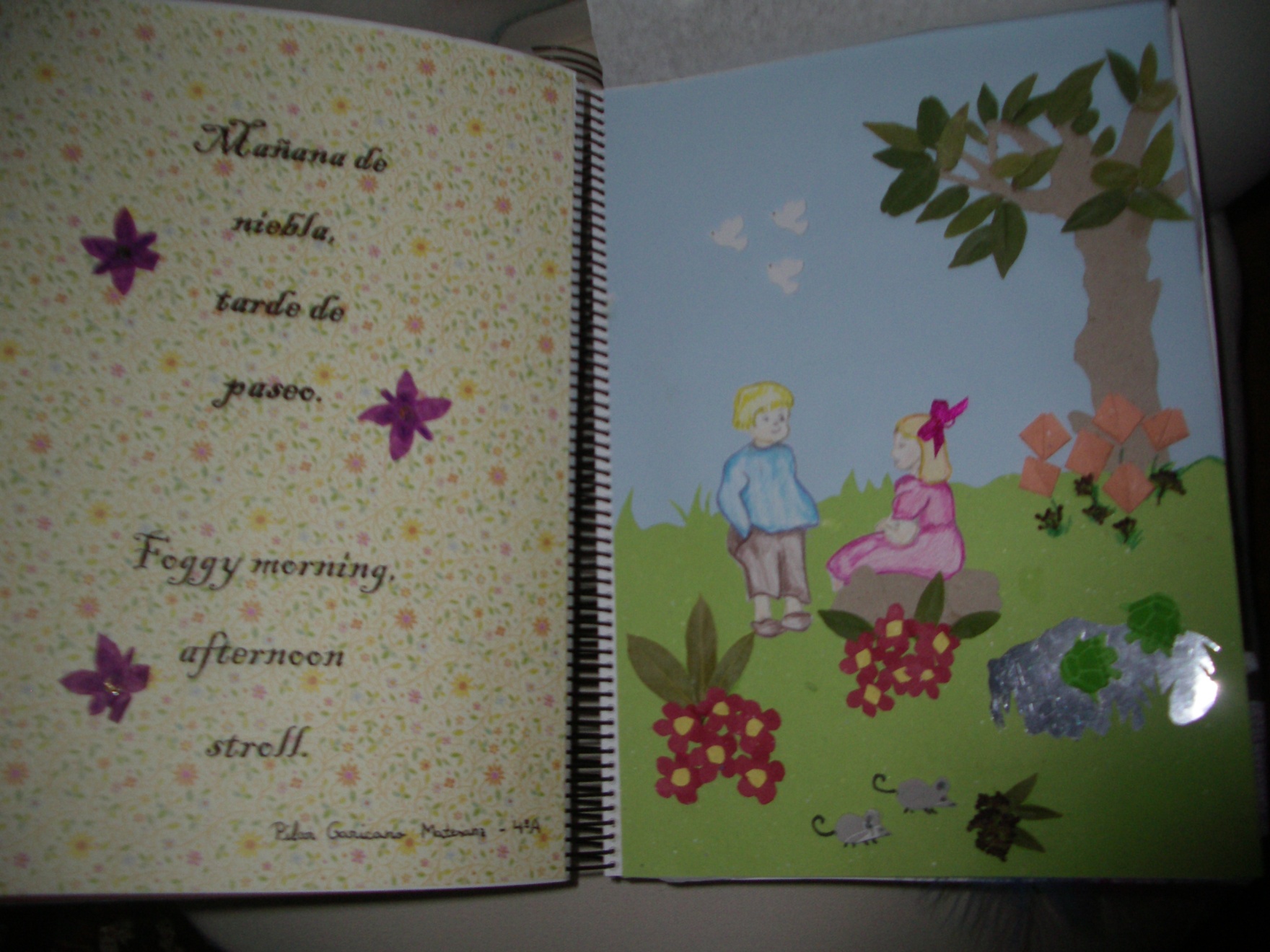 PILAR
COLEGIO APOSTOLADO DEL SAGRADO CORAZÓN DE JESÚS. 4º A
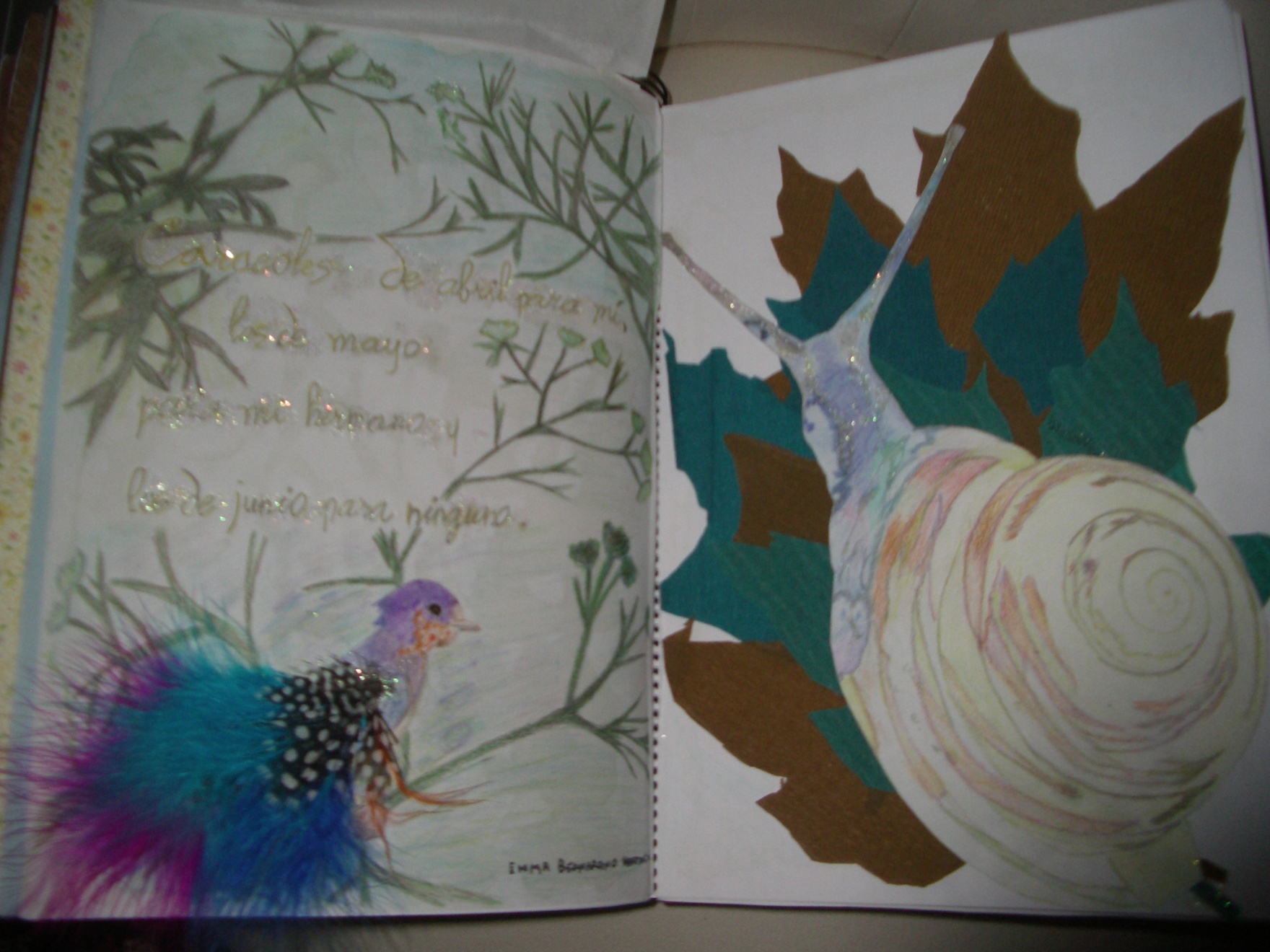 EMMA
COLEGIO APOSTOLADO DEL SAGRADO CORAZÓN DE JESÚS. 4º A
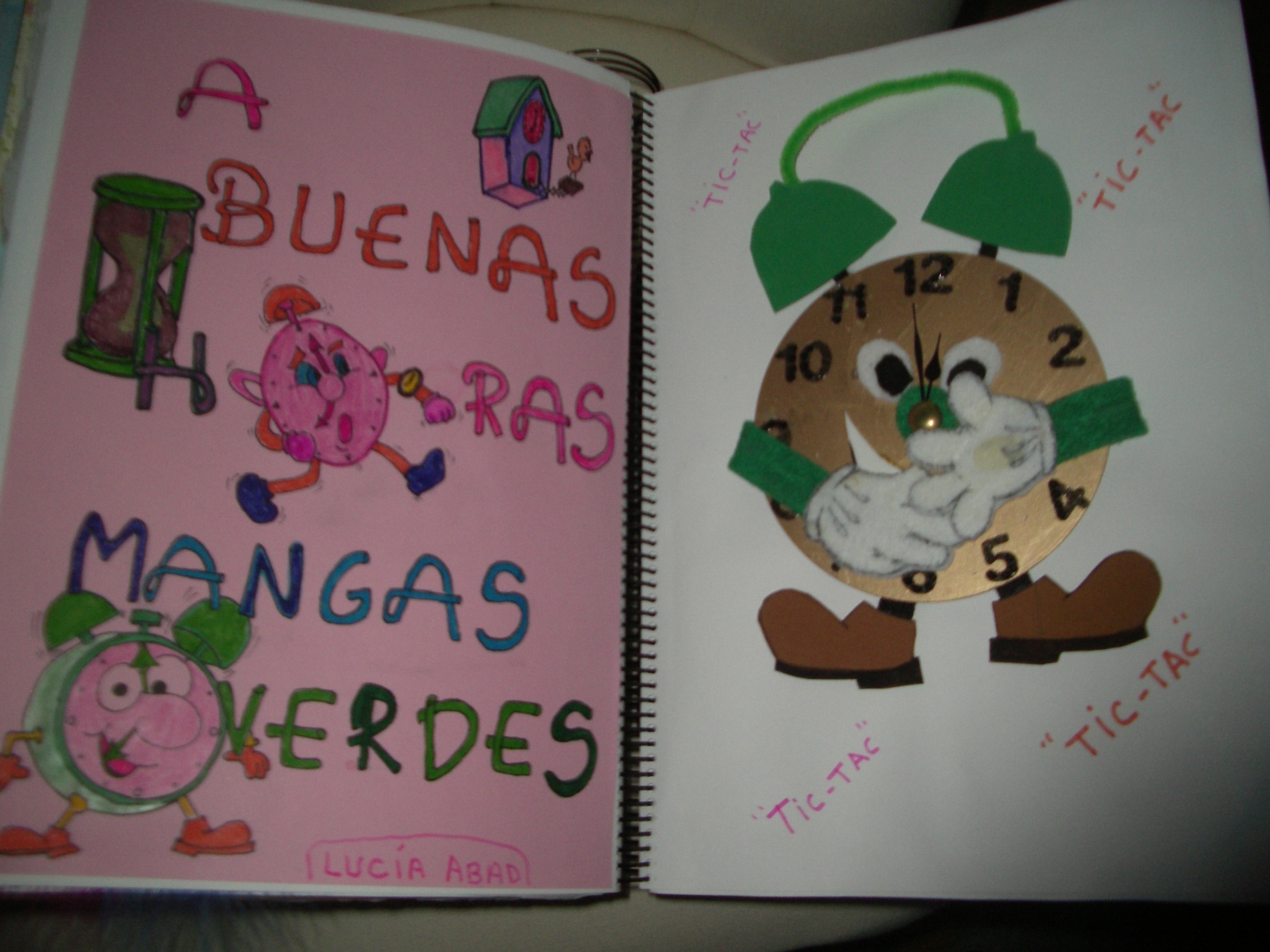 COLEGIO APOSTOLADO DEL SAGRADO CORAZÓN DE JESÚS. 4º A
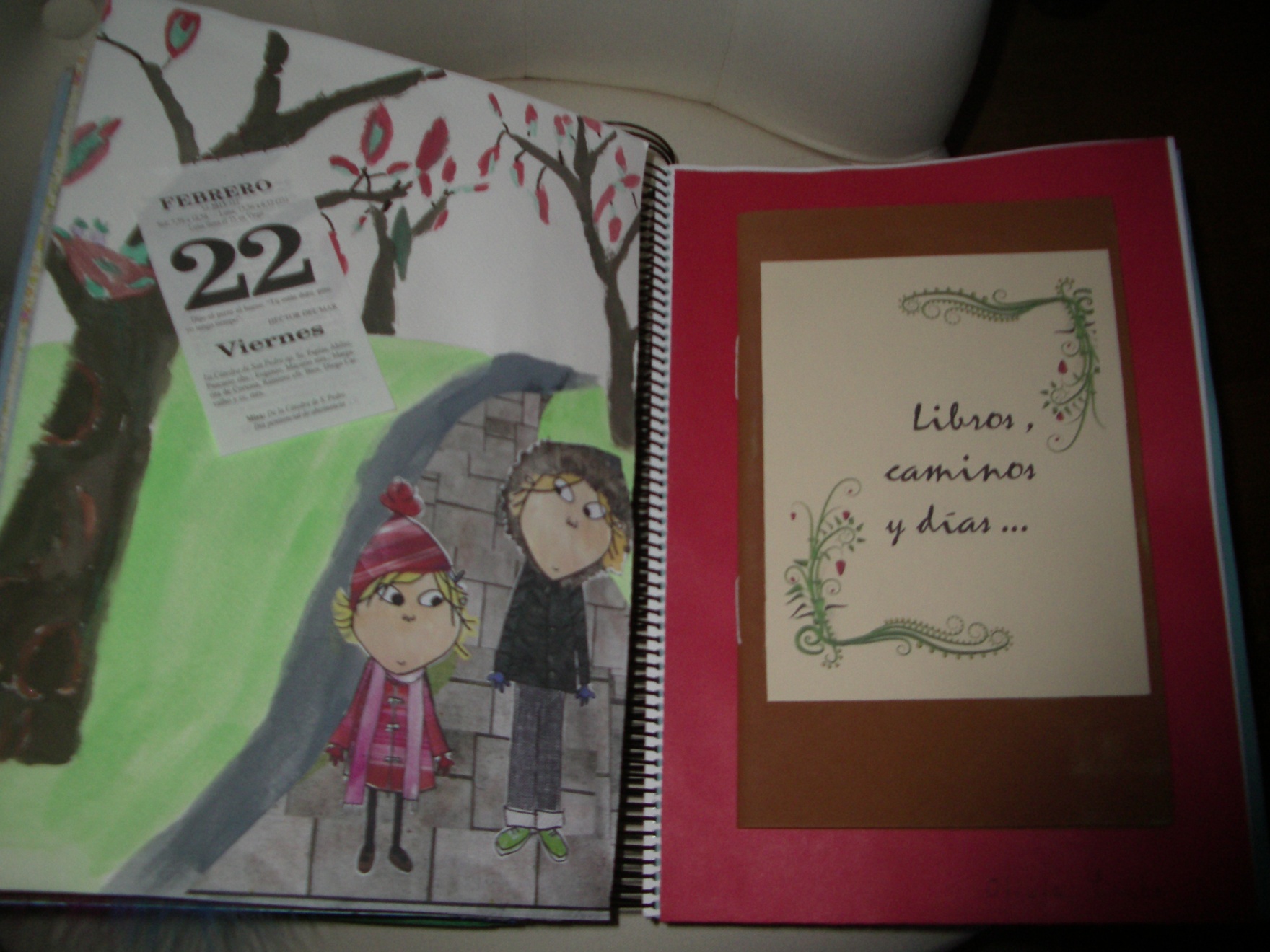 OLIVIA
COLEGIO APOSTOLADO DEL SAGRADO CORAZÓN DE JESÚS. 4º A
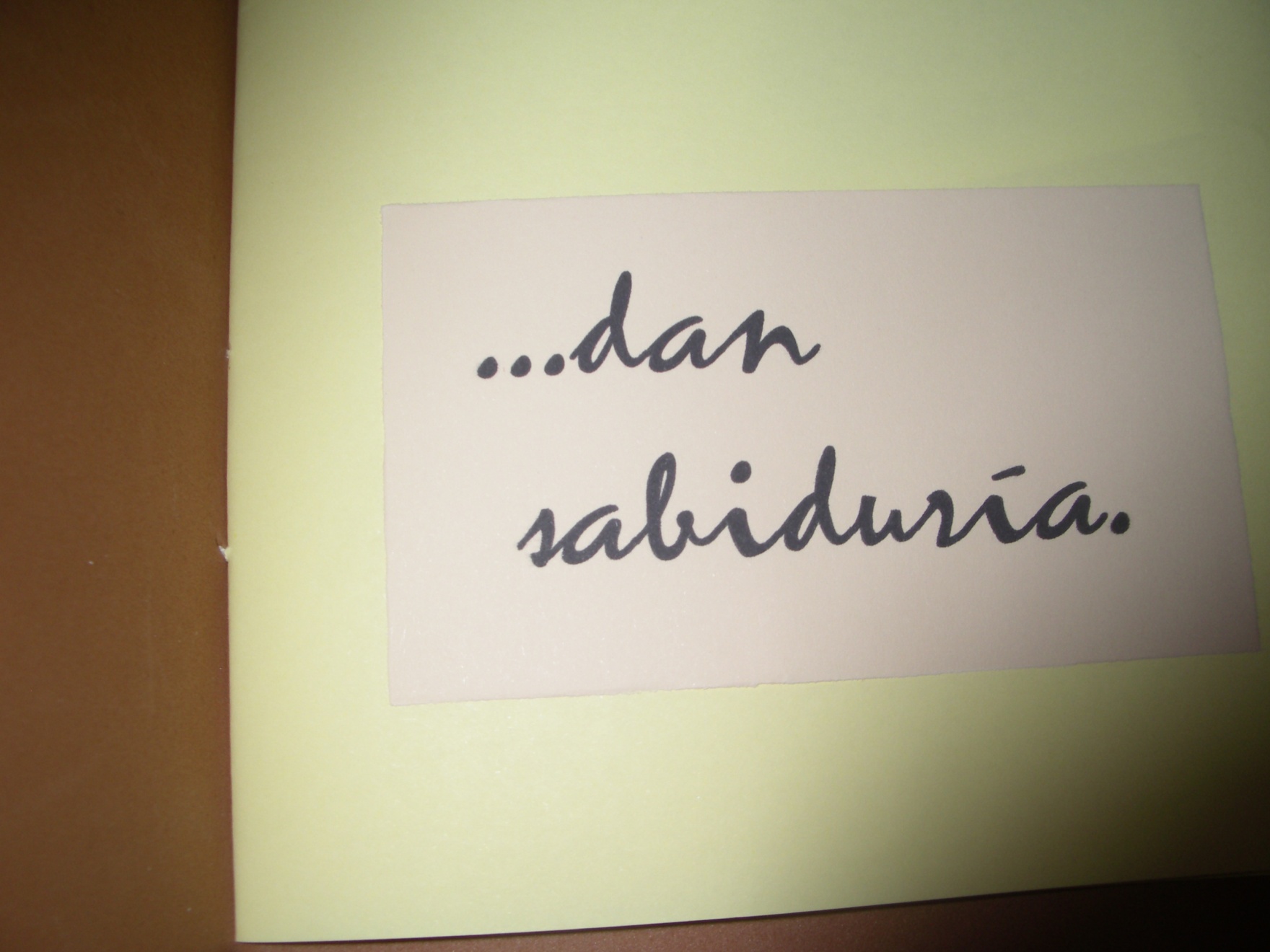 COLEGIO APOSTOLADO DEL SAGRADO CORAZÓN DE JESÚS. 4º A
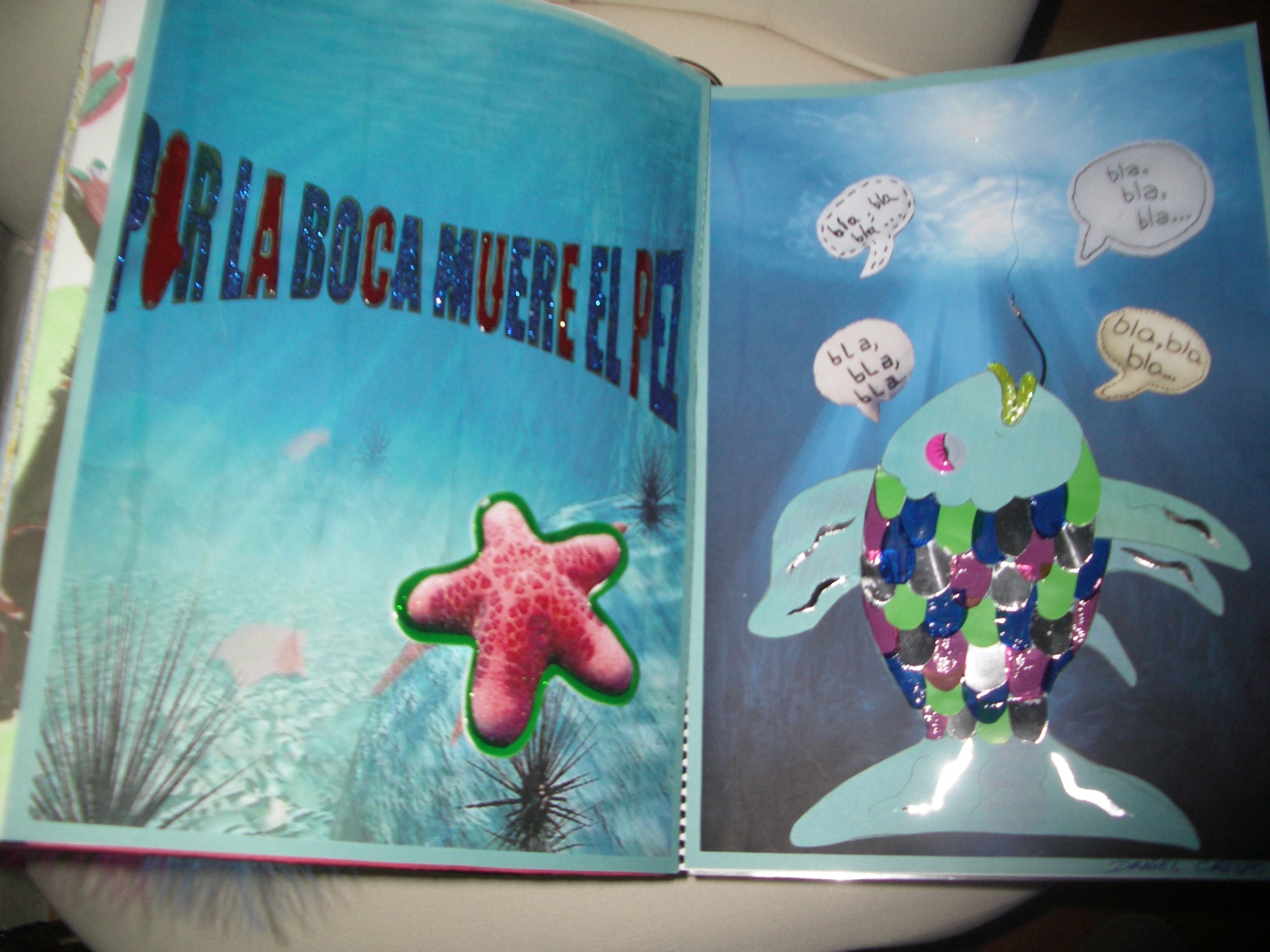 DANIEL
COLEGIO APOSTOLADO DEL SAGRADO CORAZÓN DE JESÚS. 4º A
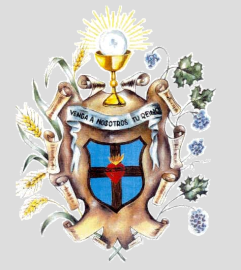 Categoría por la que participa. CATEGORÍA A.
Nombre del centro al que pertenece.
 Apostolado del Sagrado Corazón  de Jesús
Código de centro.: 47003536
Datos del autor/es del trabajo: Trabajo en equipo de la clase
, cada refrán e ilustración está realizado por un alumno de la clase
Curso: 4º A  de Ed.Primaria. Tutora: Ana Isabel Rubio.
anarubio@apostoladova.com
COLEGIO APOSTOLADO DEL SAGRADO CORAZÓN DE JESÚS. 4º A